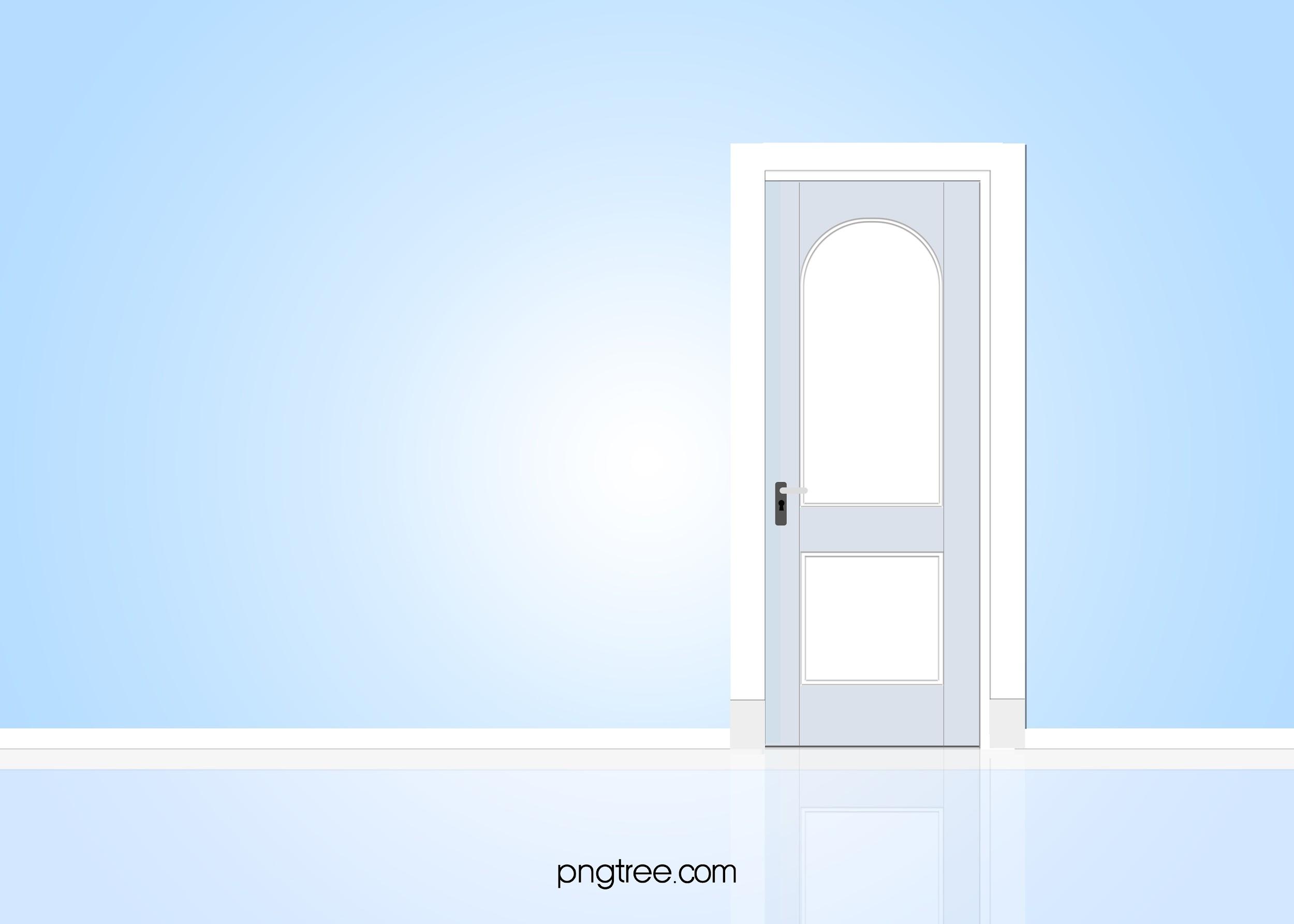 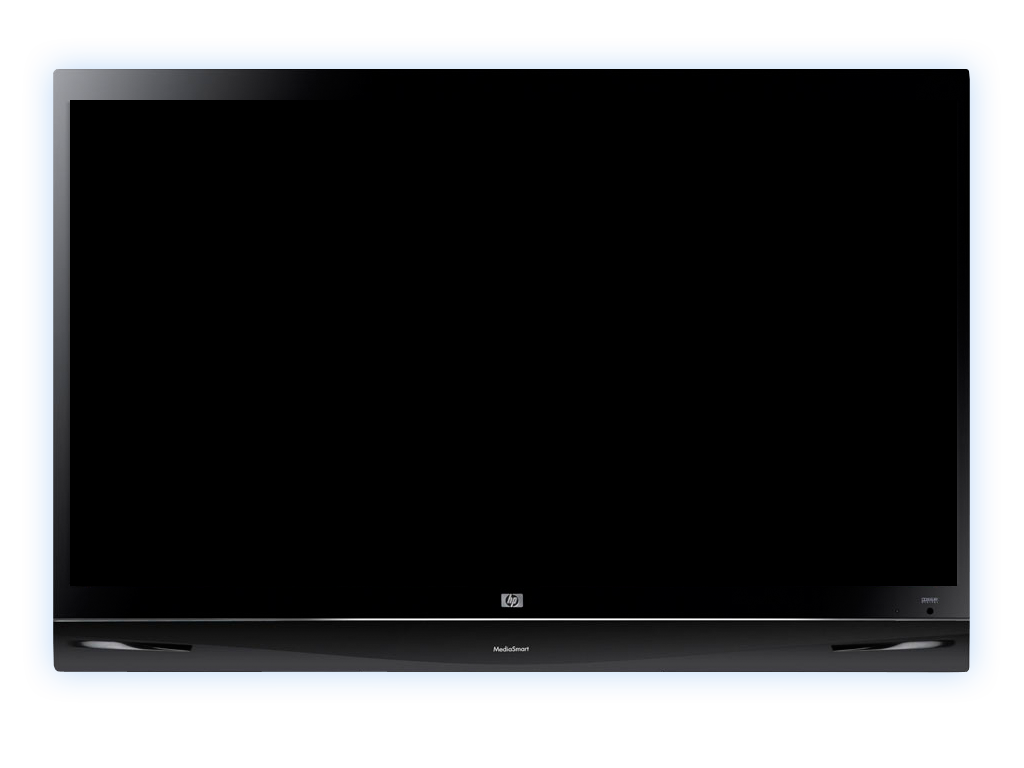 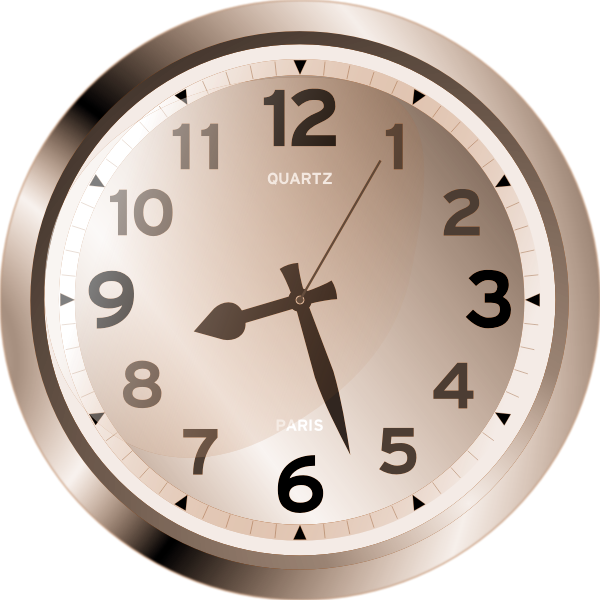 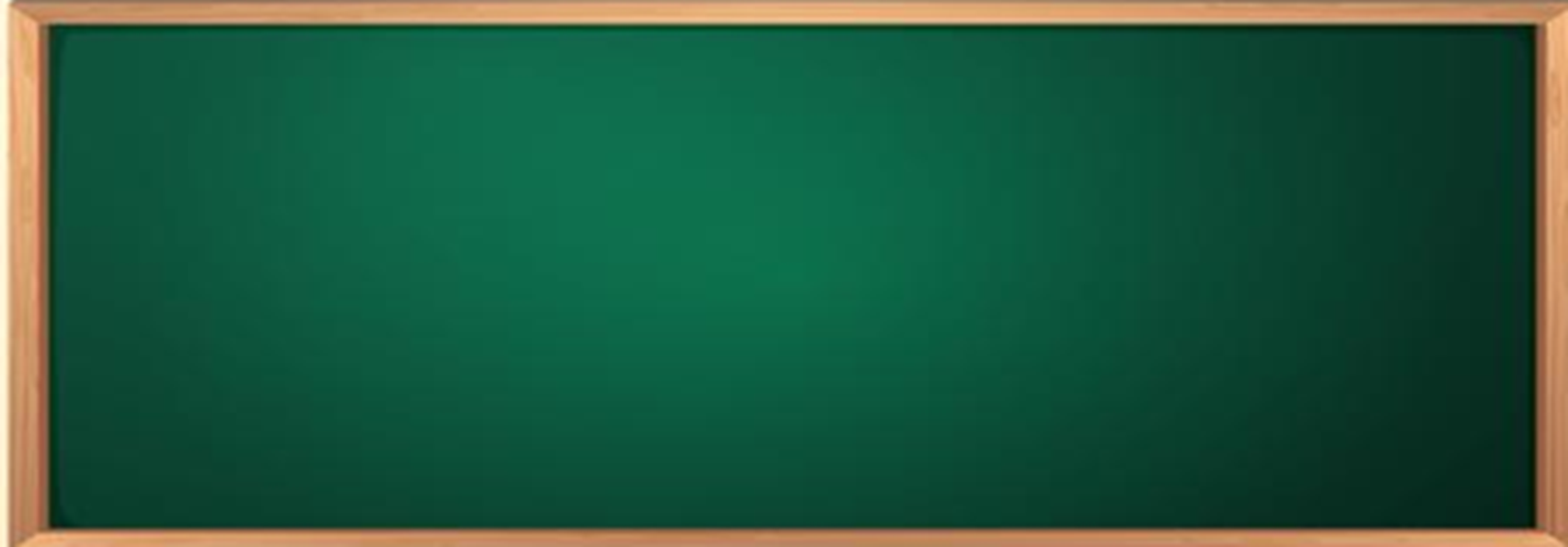 المادة:  حديث
الموضوع:  هدي النبي صلى الله عليه وسلم 
                   في تعامله مع جيرانه
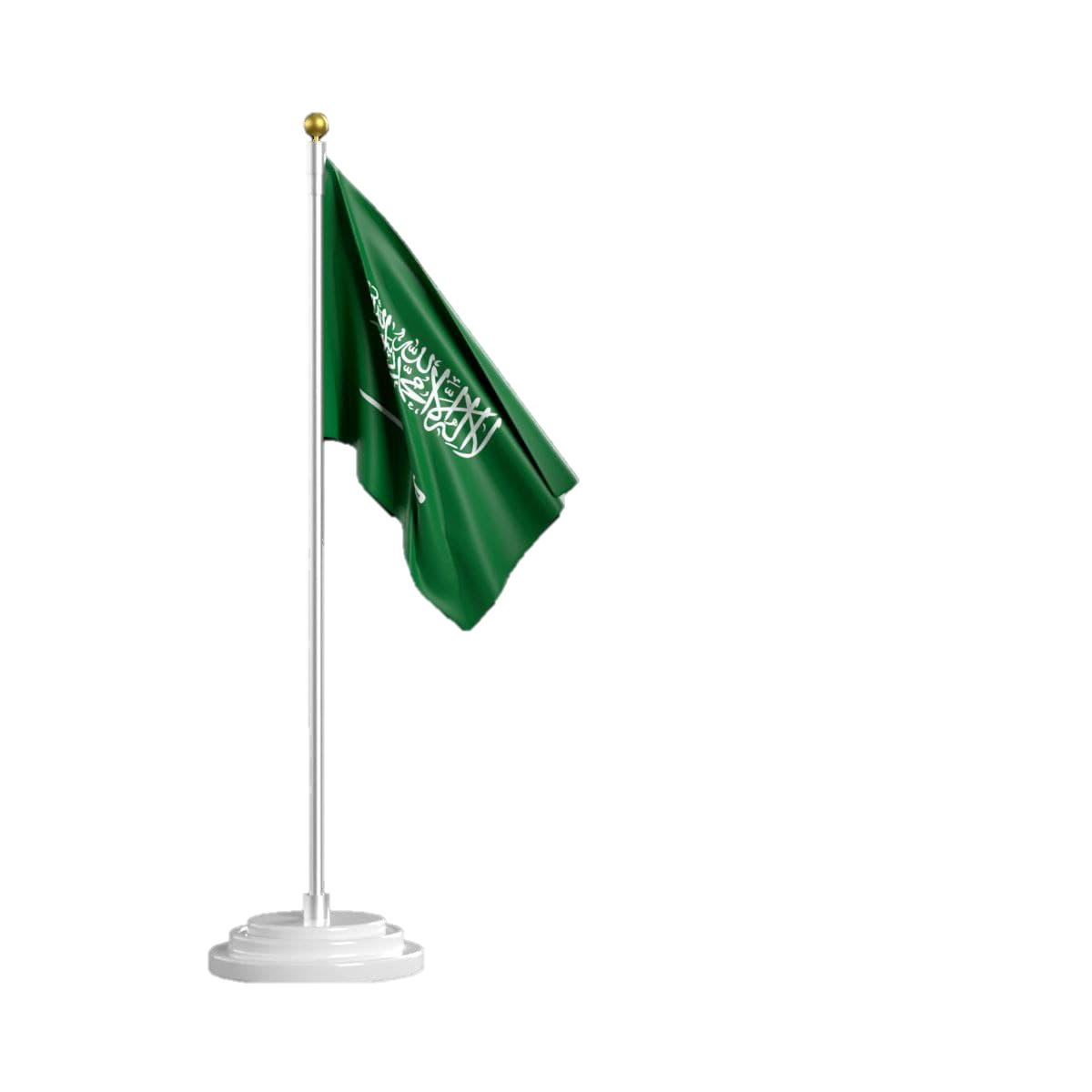 عيادة مريضهم
مراجعة الدرس السابق
نشاط
مقدمة
كثرة الوصية بالجار
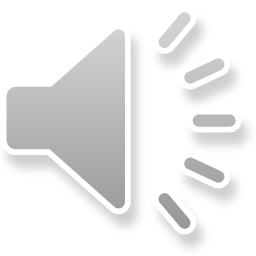 نتعلم لنعمل
أهداف الدرس
النهي عن إيذاء الجار
الهدف الوطني
تمهيد
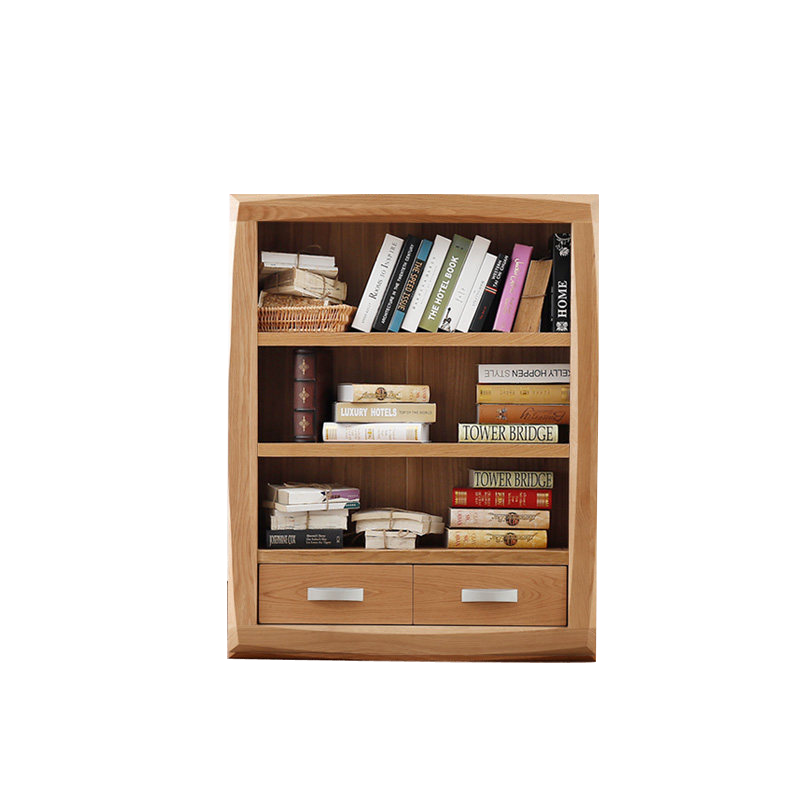 صبره على أذى الجار
مهمة أدائية
الإهداء إليهم
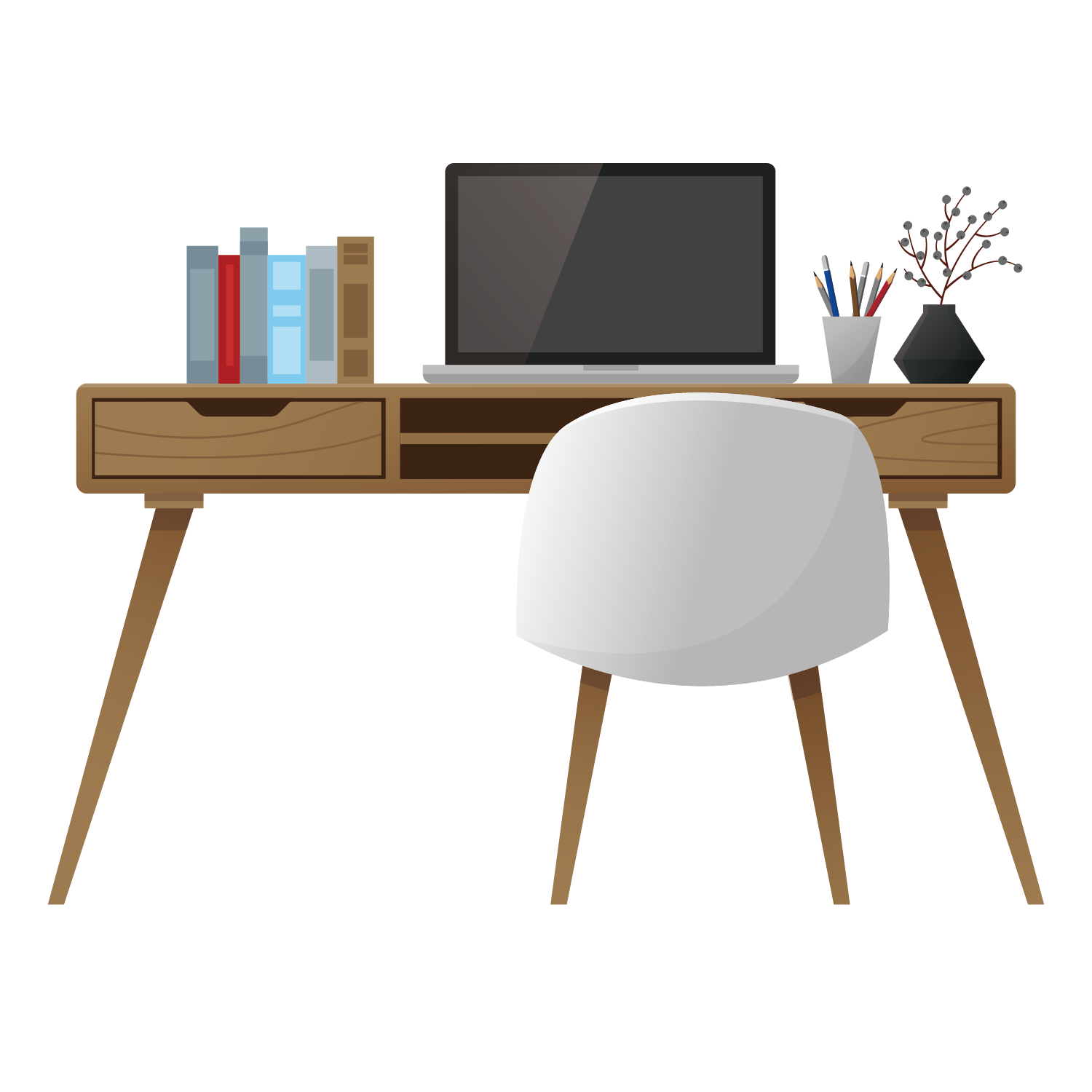 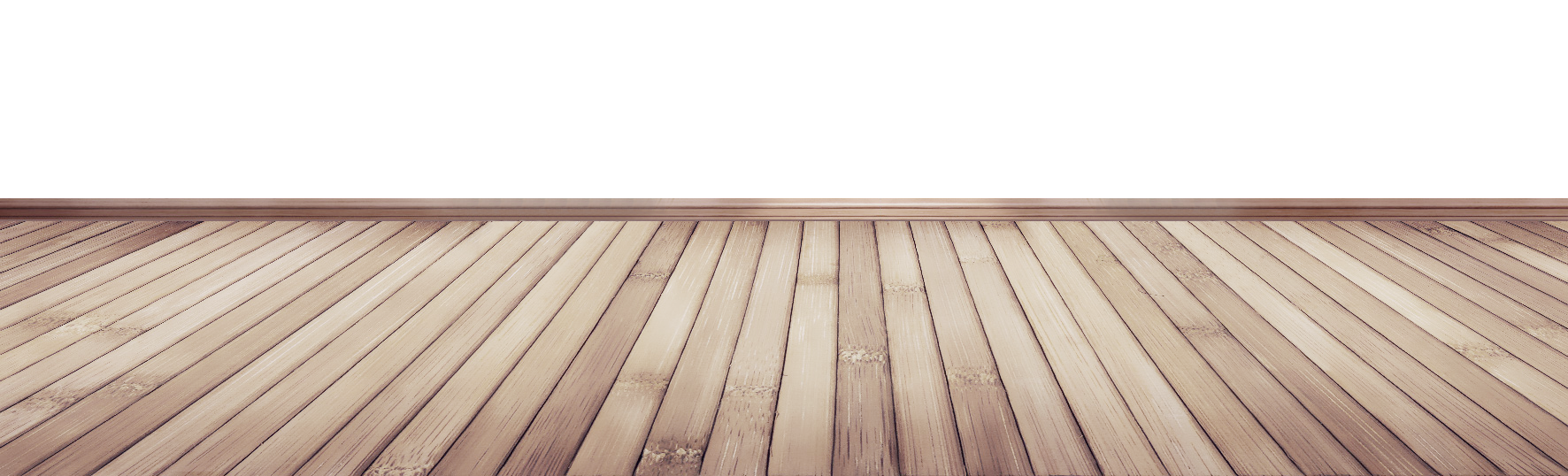 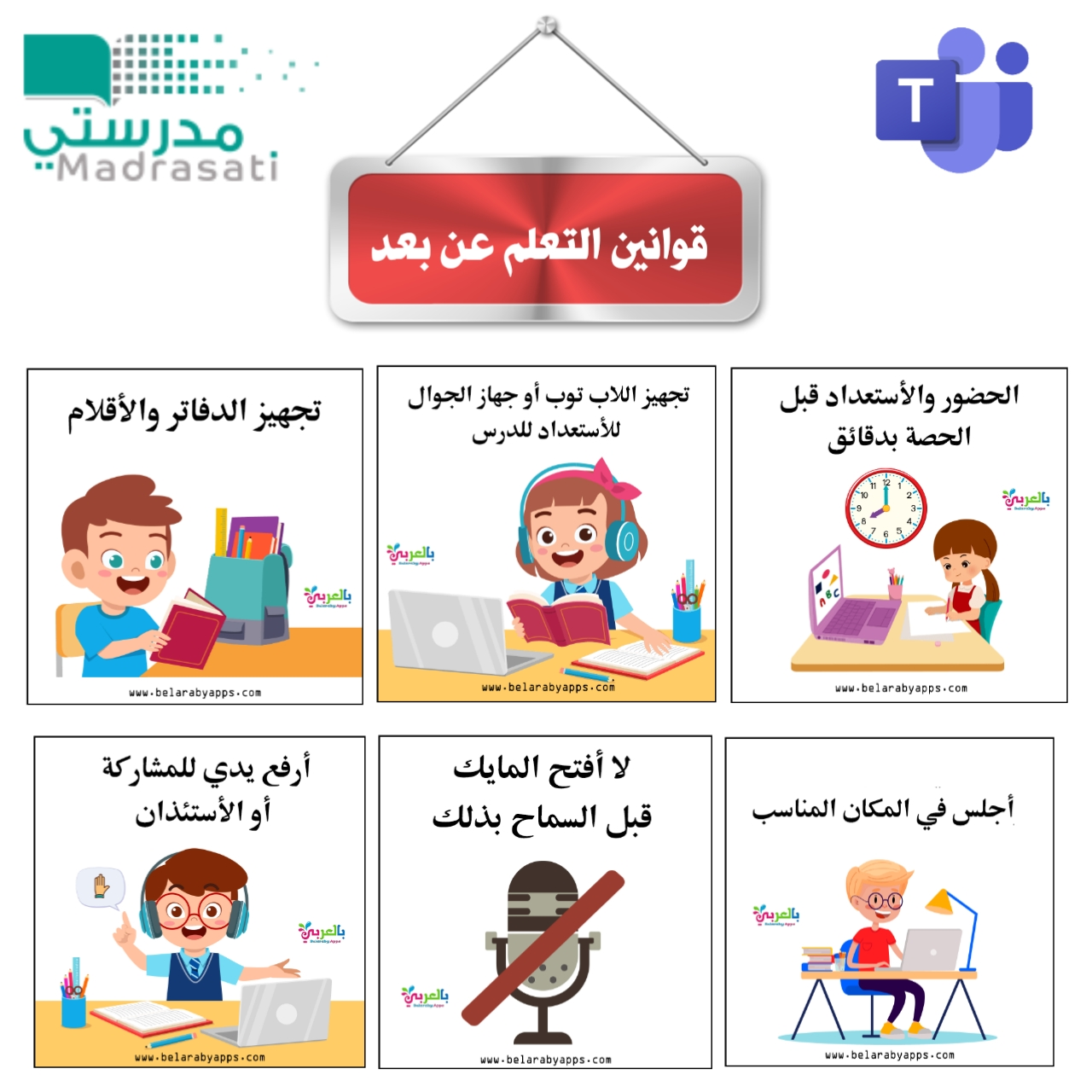 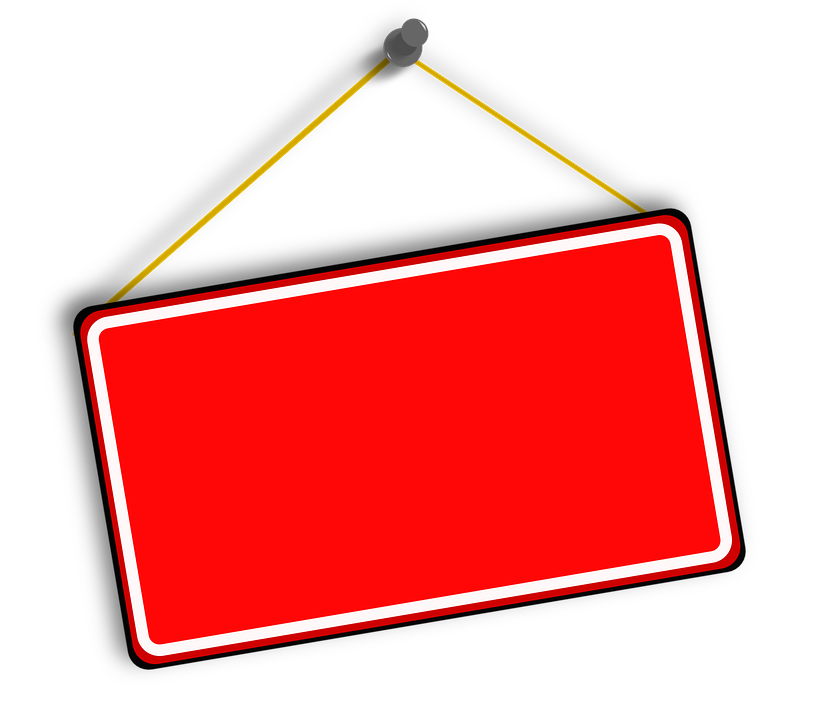 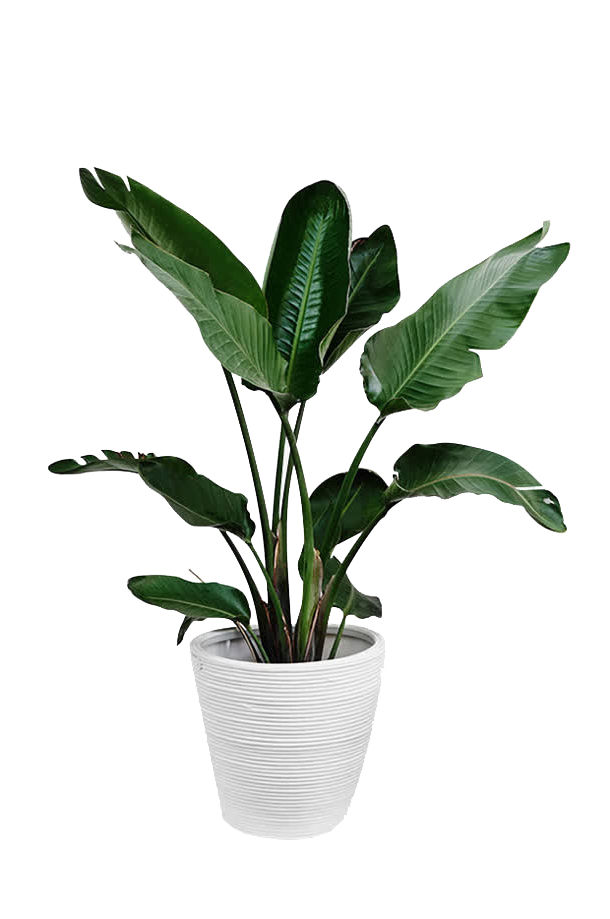 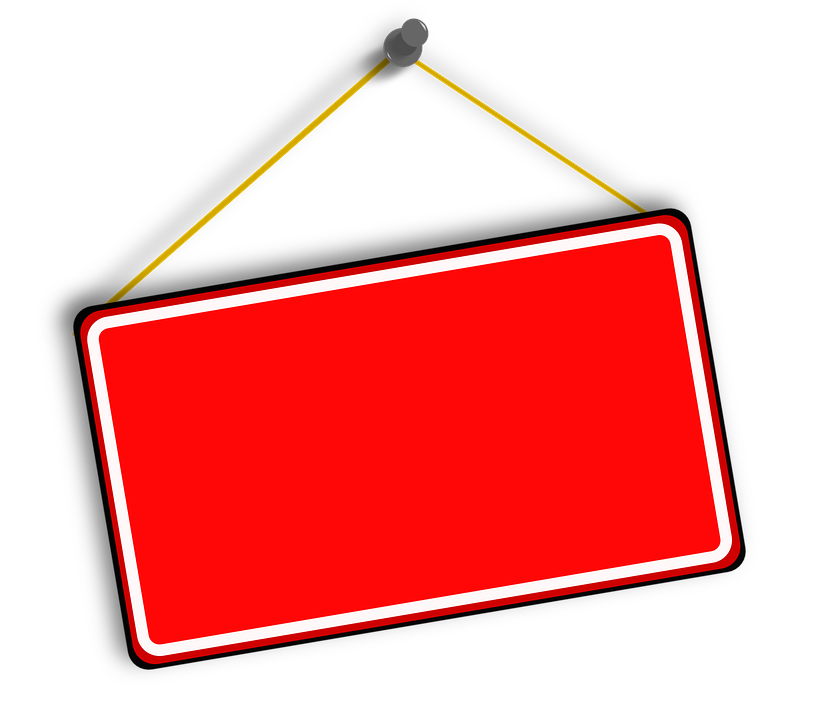 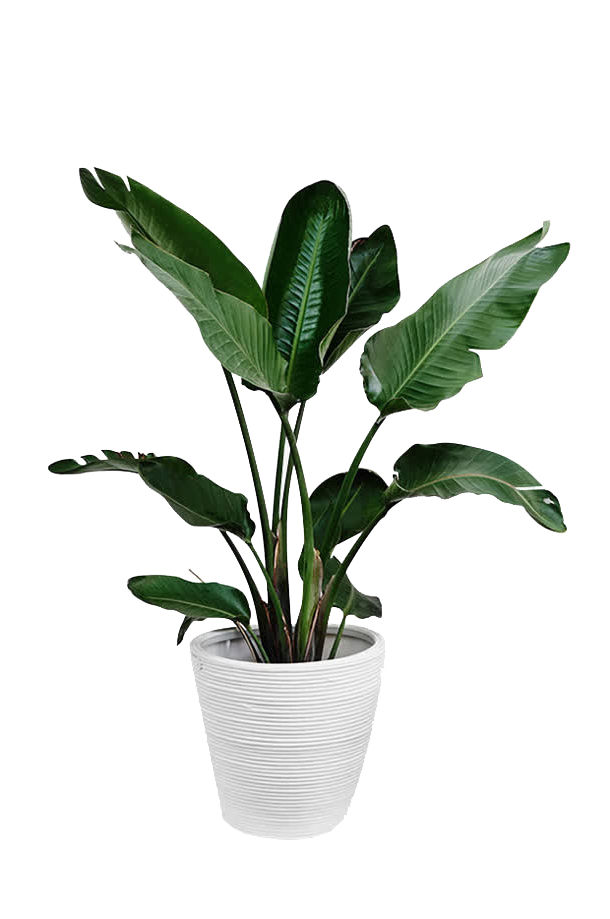 مسابقة
الواجب المنزلي
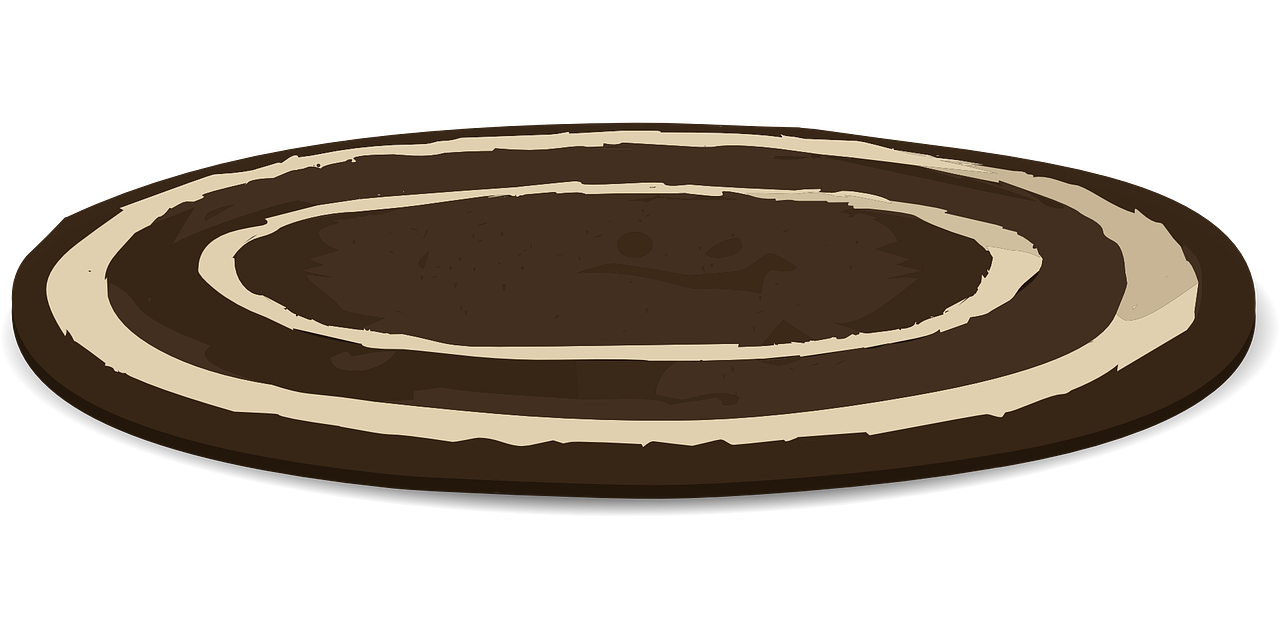 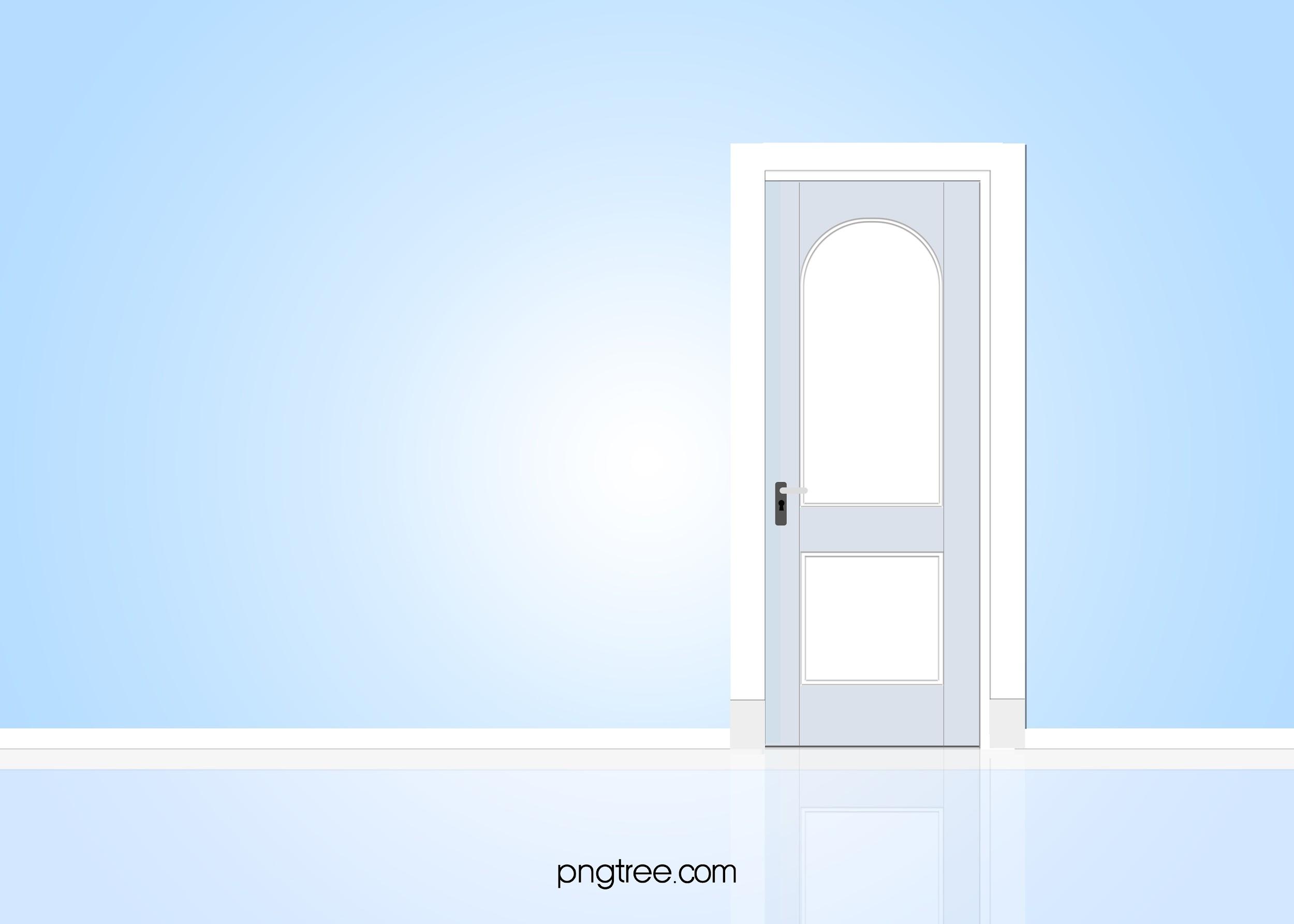 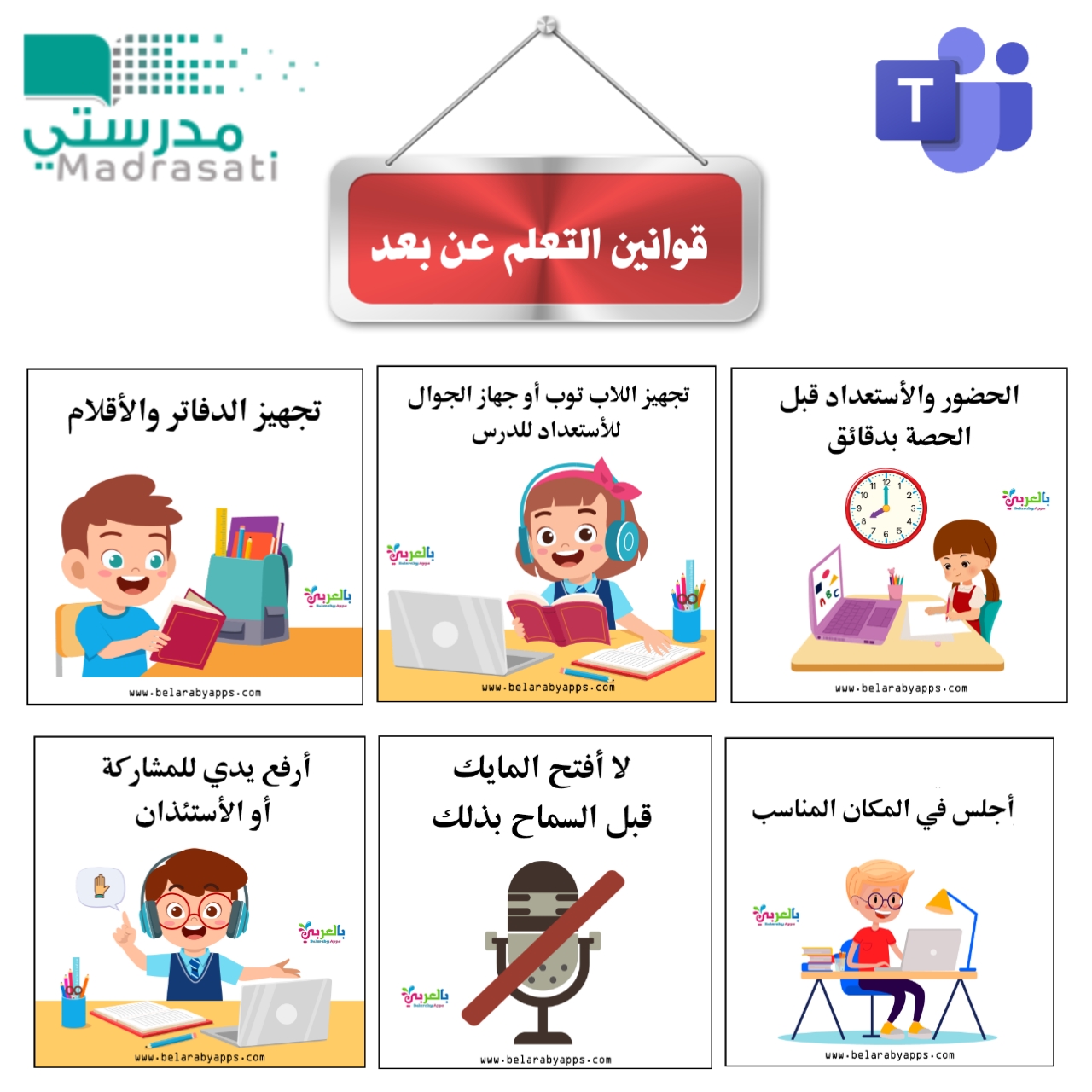 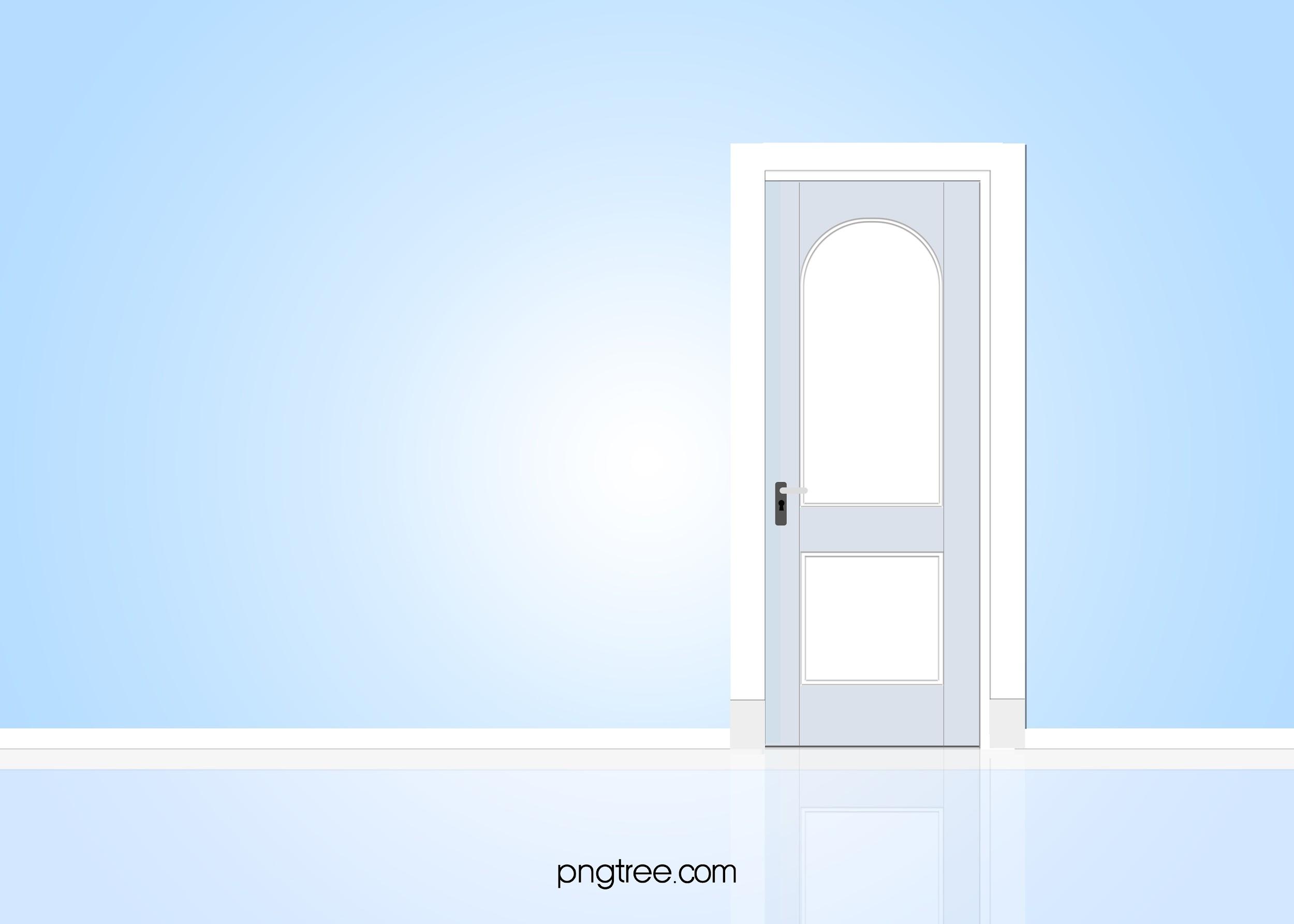 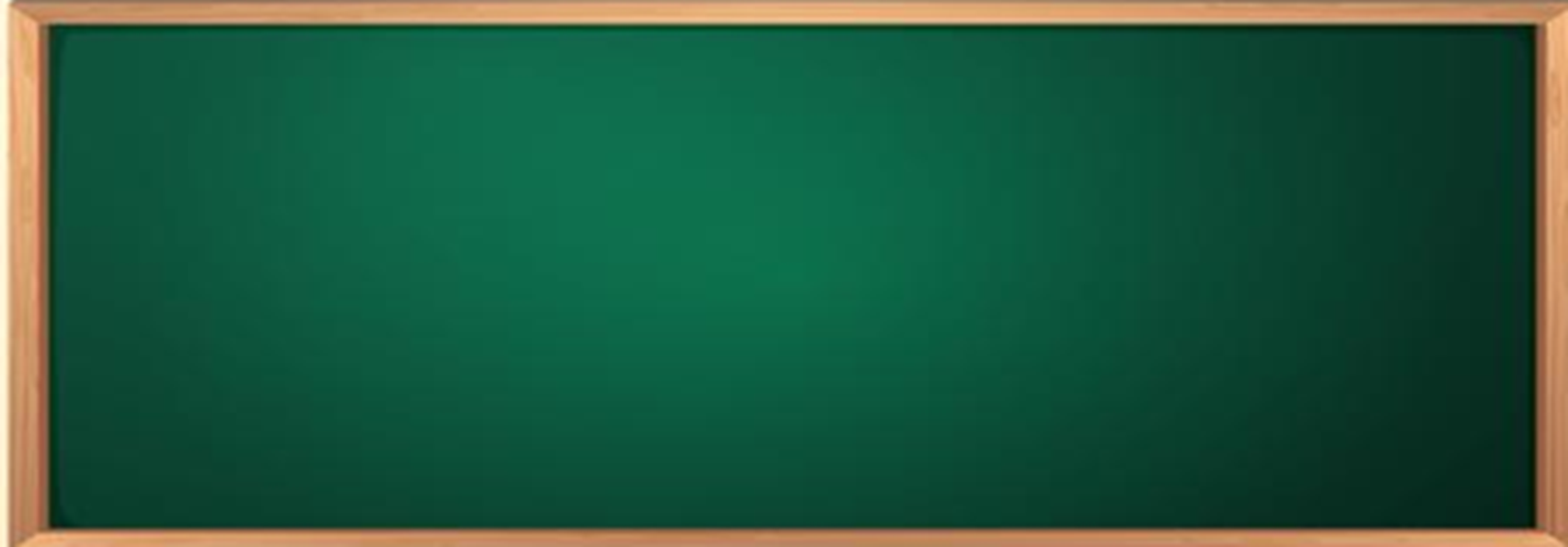 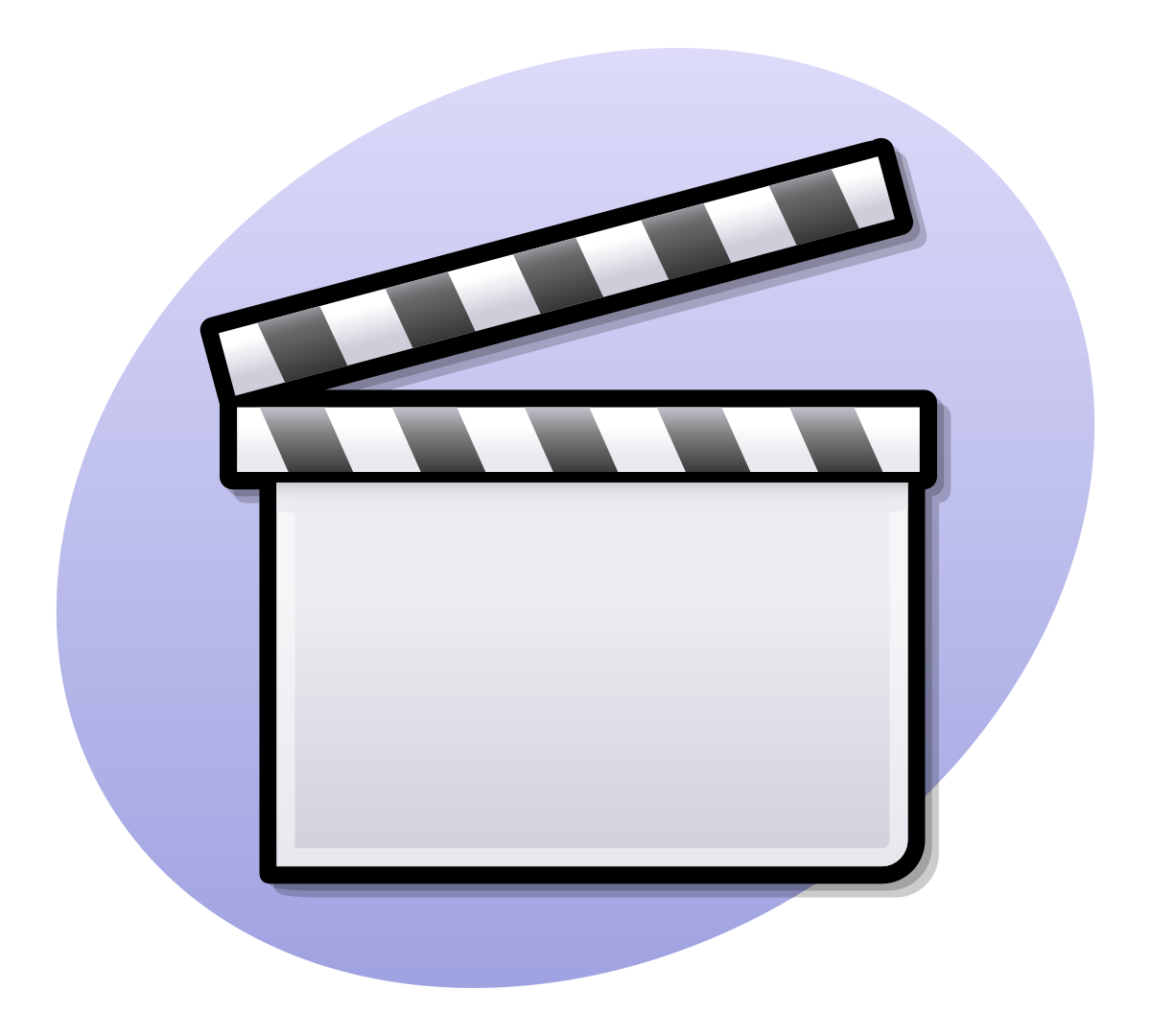 حل أسئلة التقويم ص٨١
شريط 
الذكريات
مراجعة الدرس السابق:
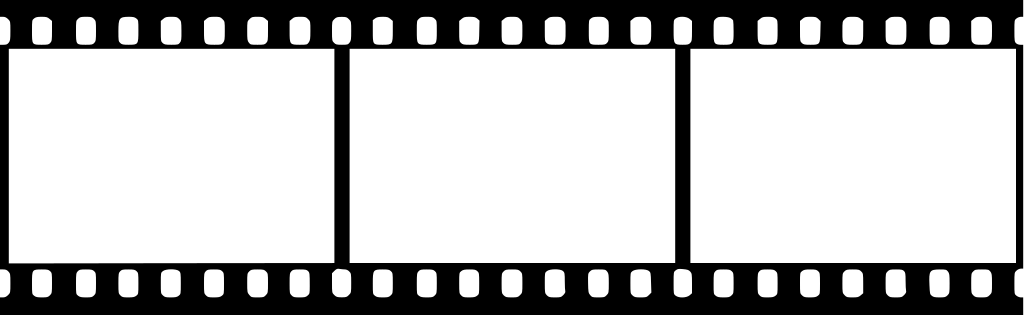 صواب أم خطأ:
إذا دخلتُ المجلس، فمن الأدب أن أجلسُ في صدر المجلس.
صواب أم خطأ:
من سبق إلى شيء مباح استحقه.
صواب أم خطأ:
من آداب المجلس إفشاء أسرار المجالس.
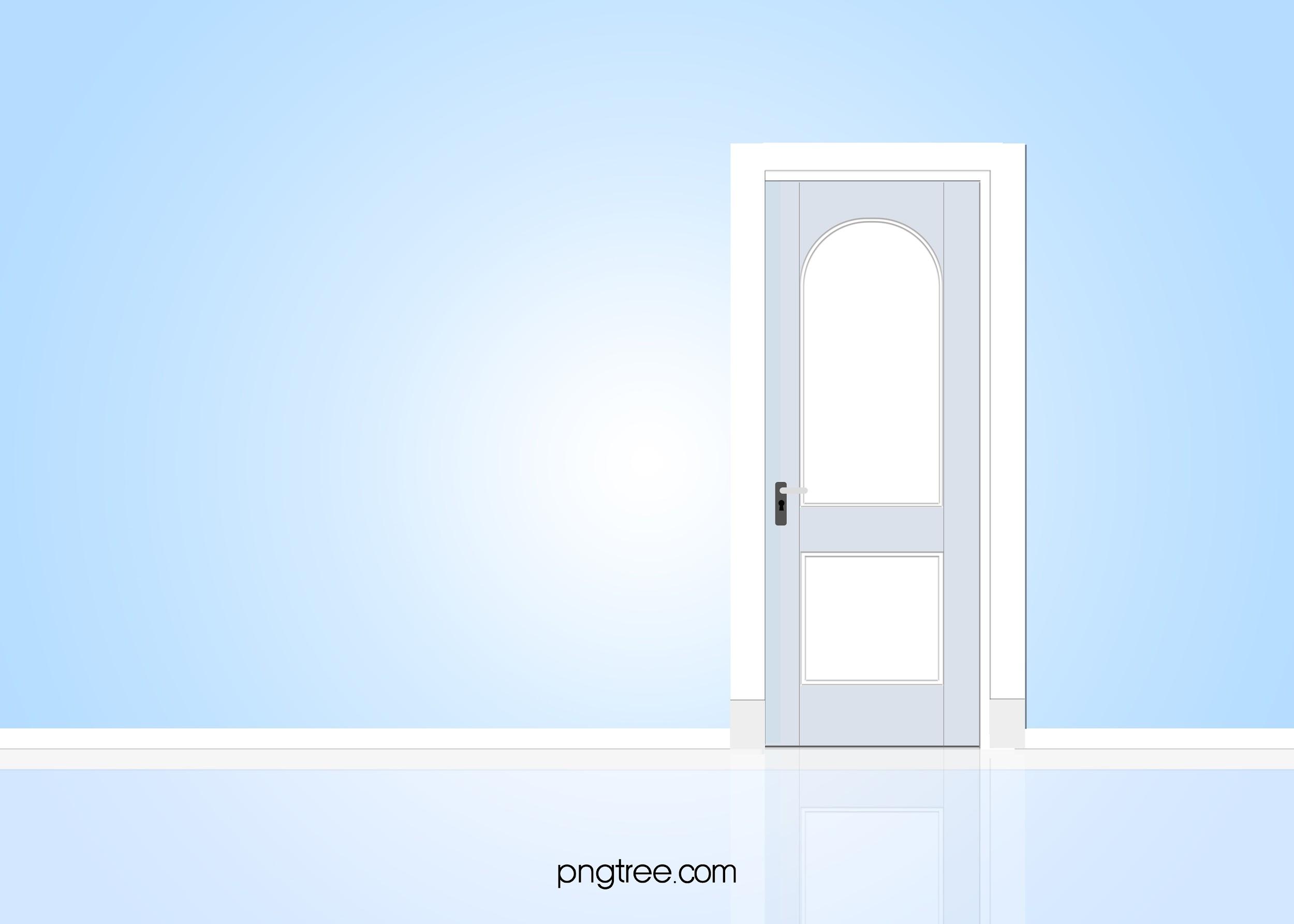 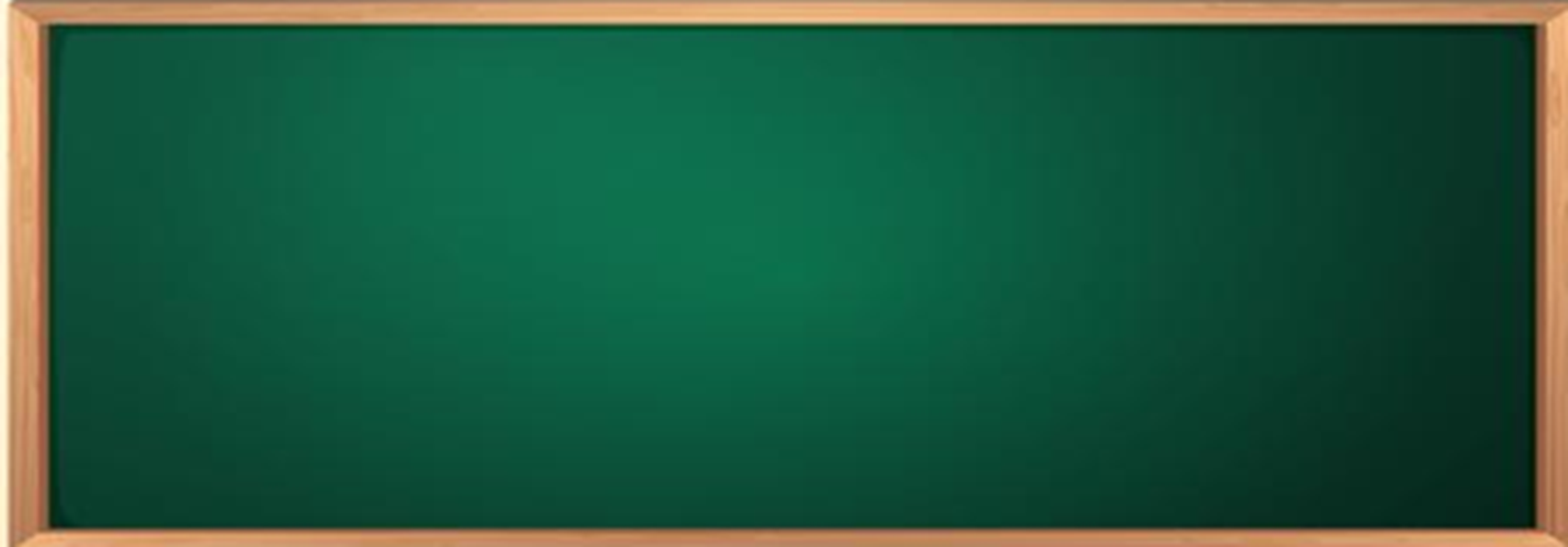 بمن أوصى جبريل عليه السلام نبينا محمد صلى الله عليه وسلم؟
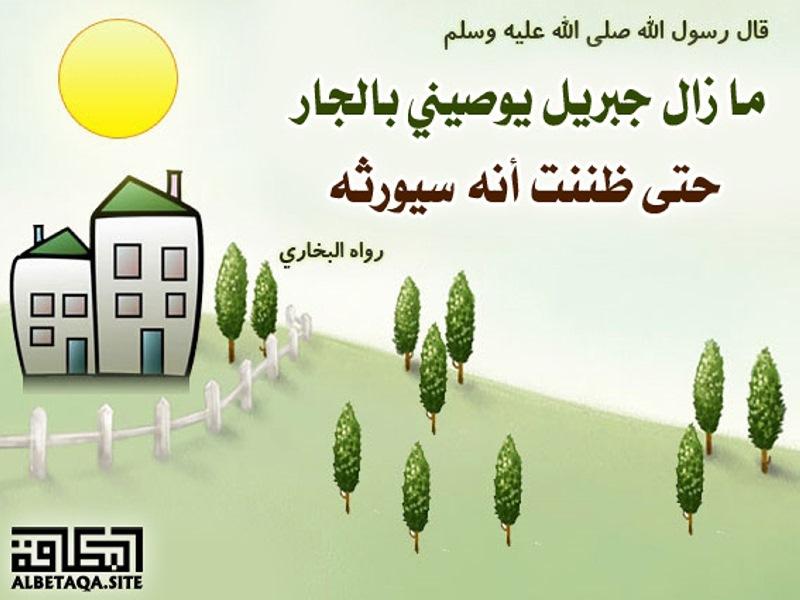 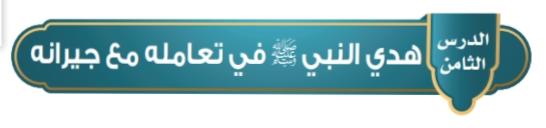 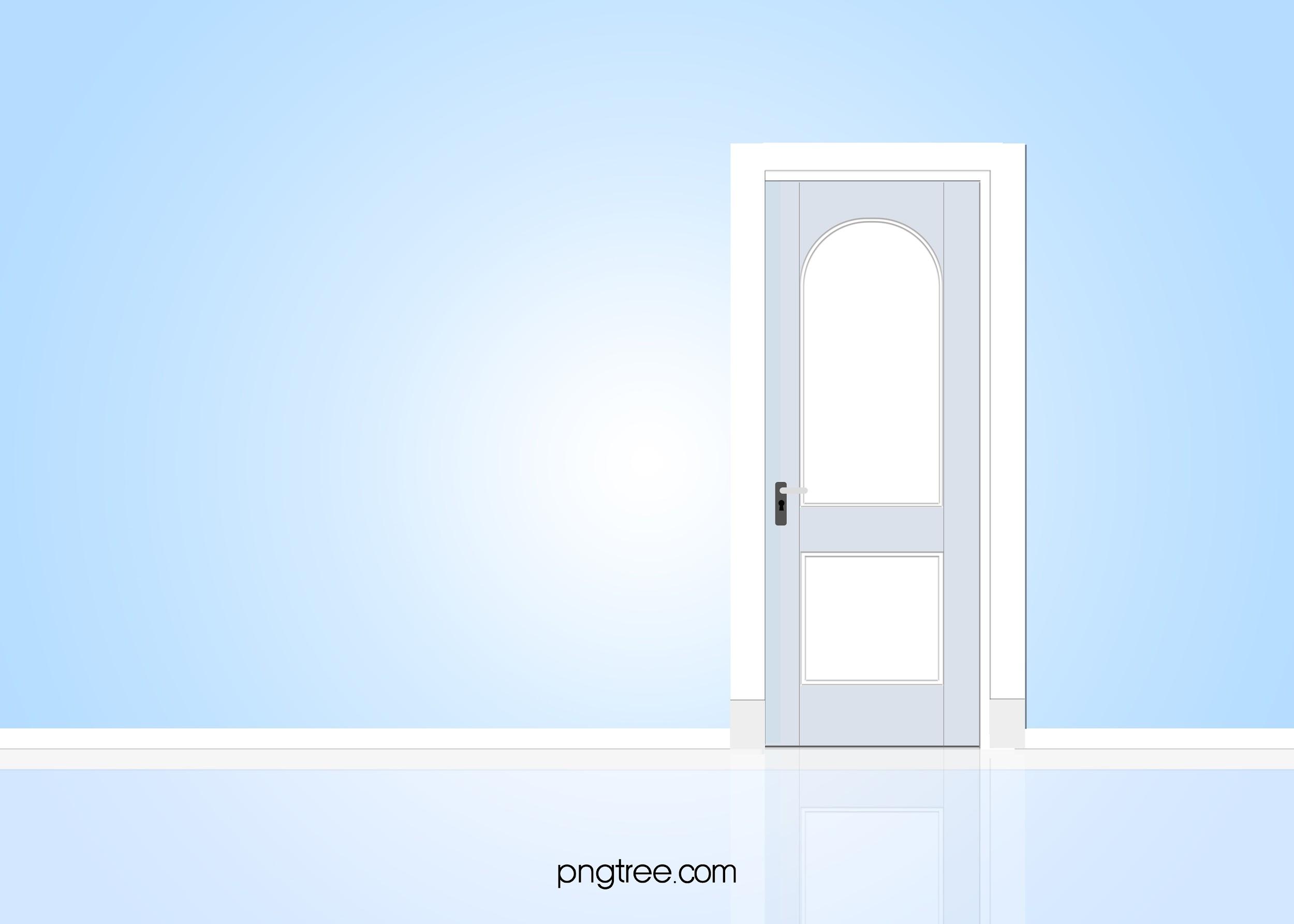 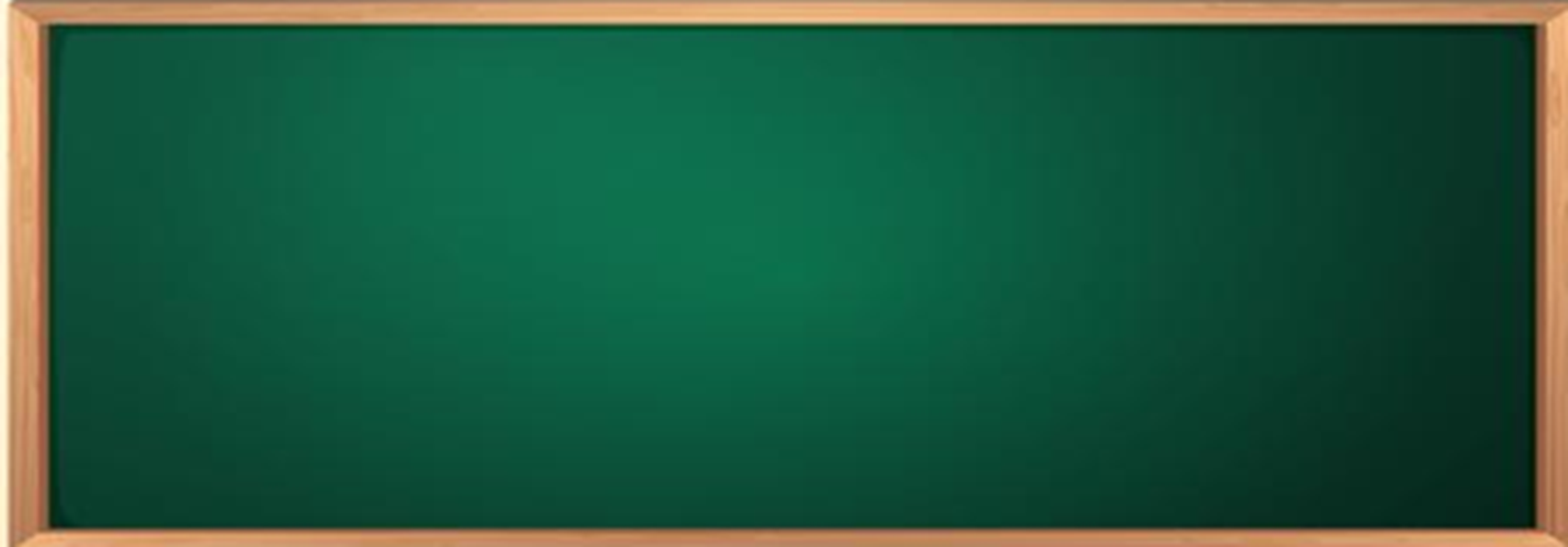 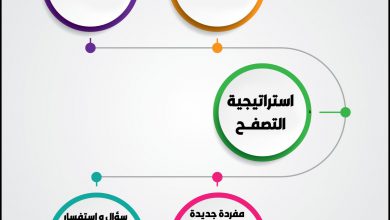 طالباتي المبدعات: 
لنفتح الكتاب صفحة 82 ونسجل التاريخ ونضع أهدافًا للدرس:
أن يذكر الطالب صورة واحده من صور إحسان النبي صلى الله عليه و سلم إلى جيرانه.
 أن يميز الطالب هدي النبي صلى الله عليه وسلم مع جيرانه وبعض التصرفات الخاطئة لجيران اليوم.
 أن يبين الطالب حكم ايذاء الجار.
 أن يذكر الطالب عظم حق الجار.
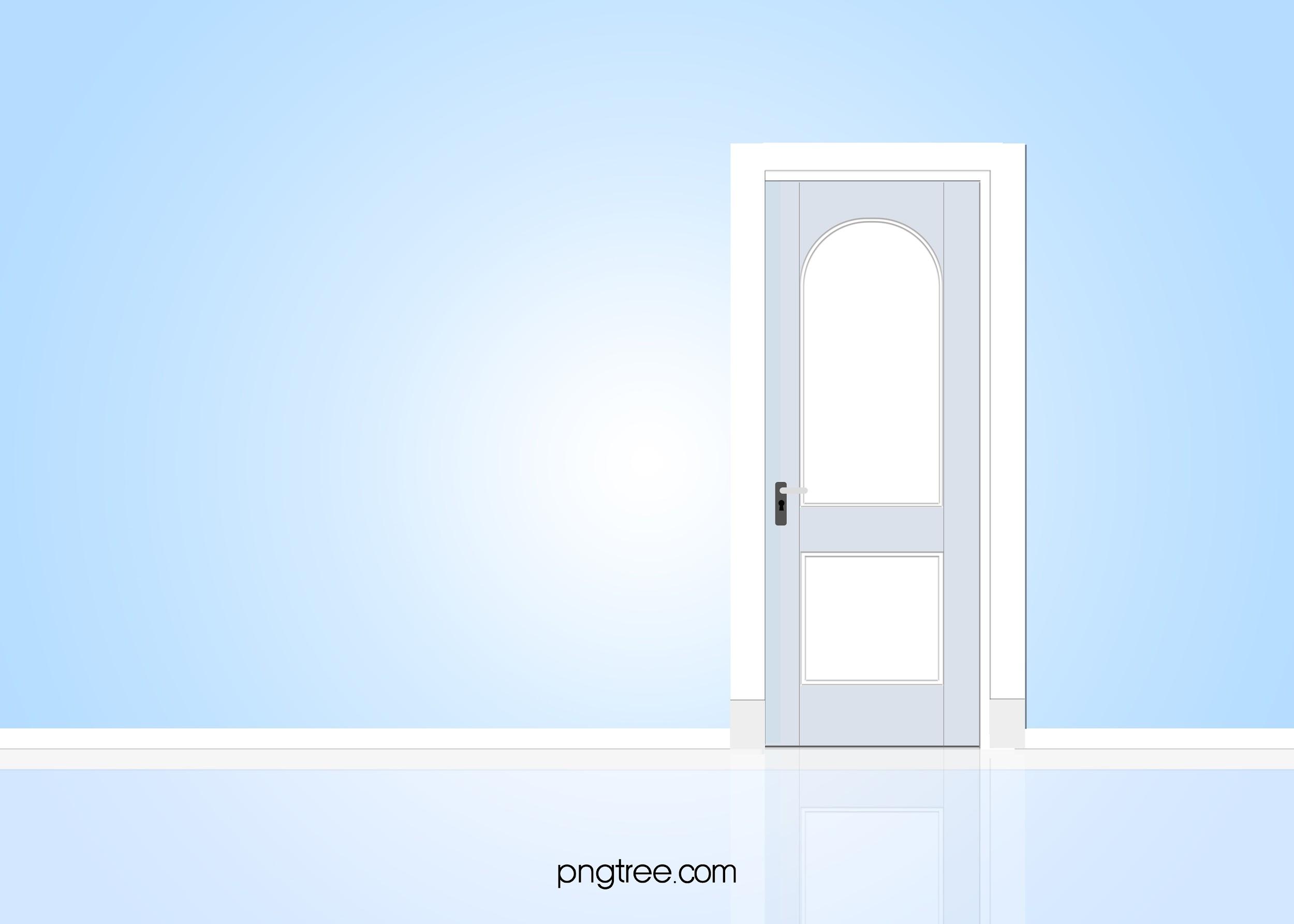 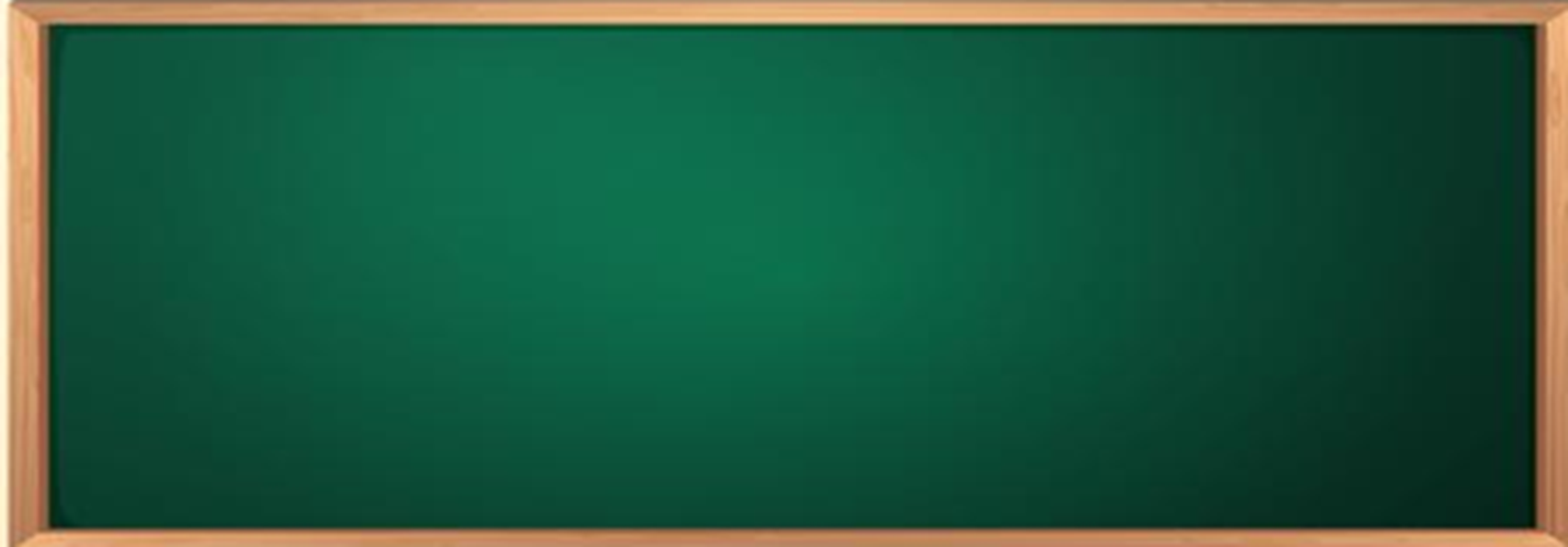 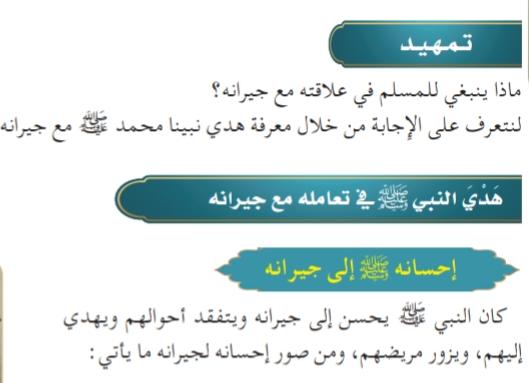 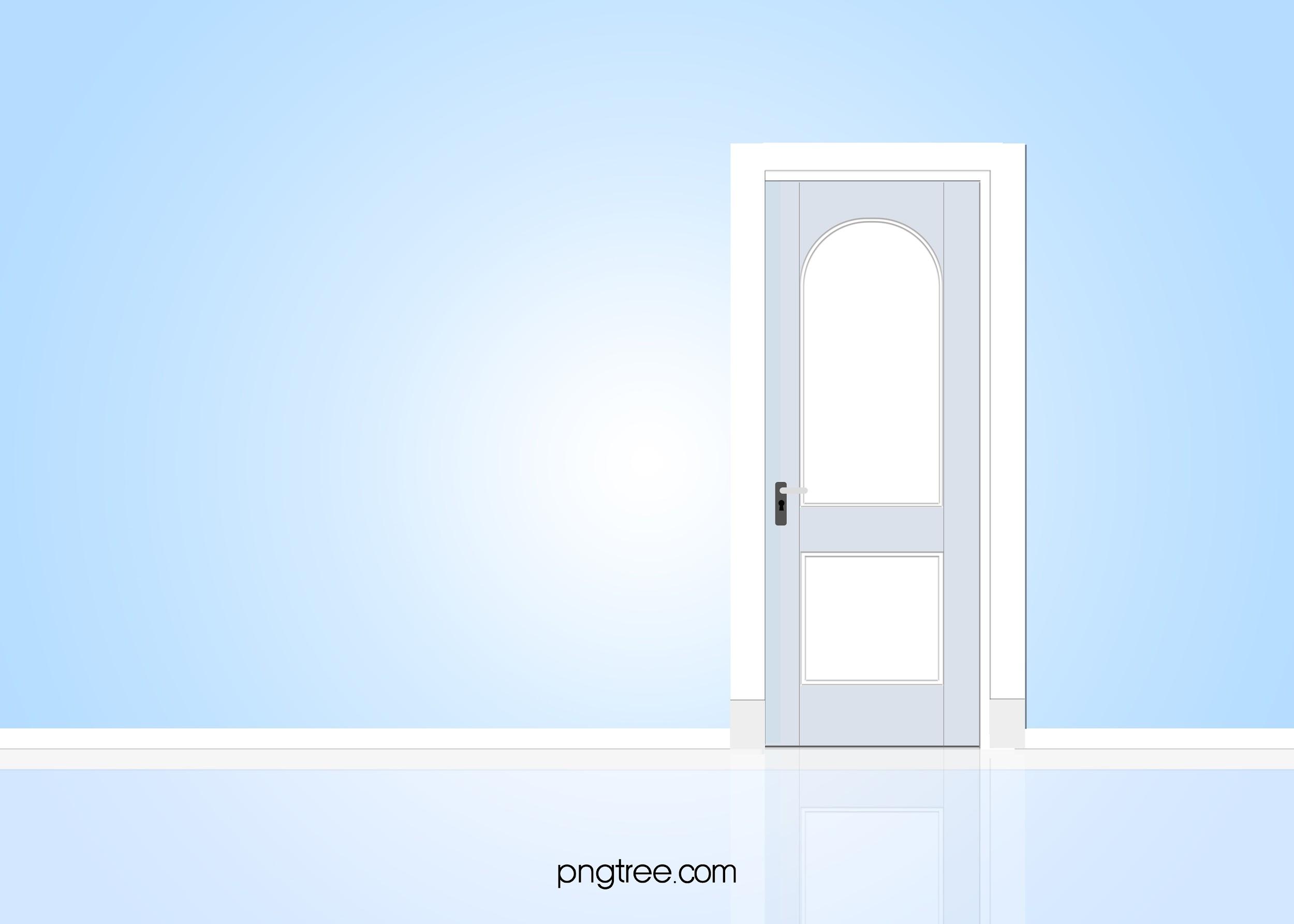 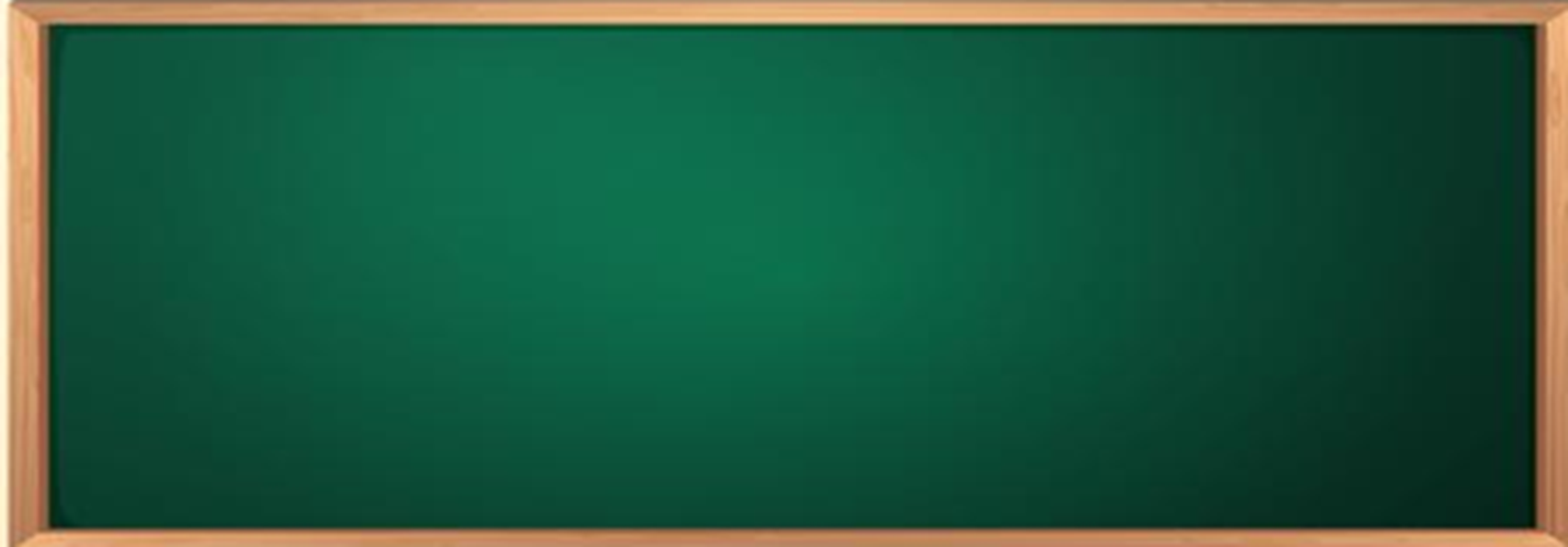 مبدعتي: من هو الجار؟ شاهدي المقطع بتركيز ثم أجيبي؟
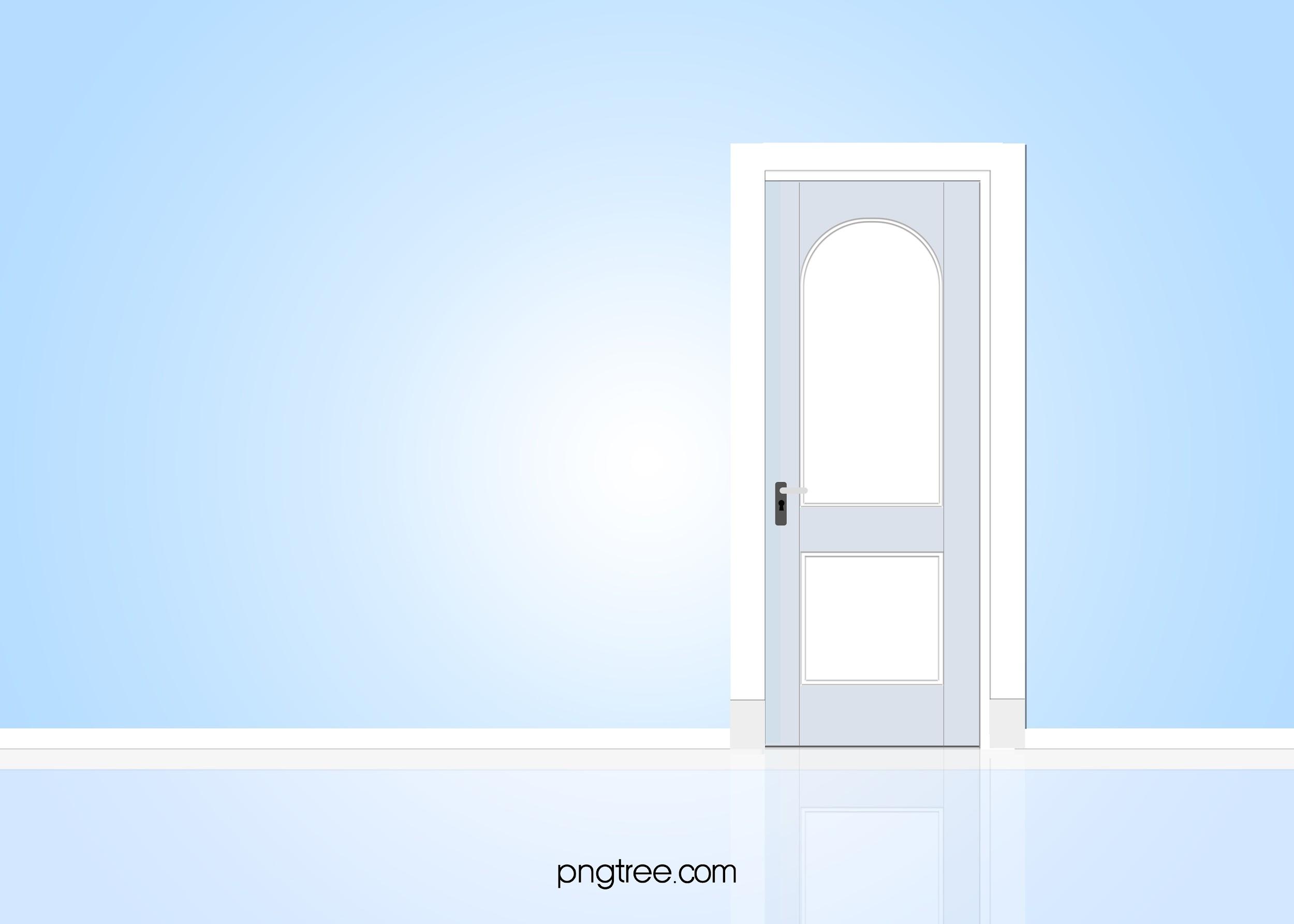 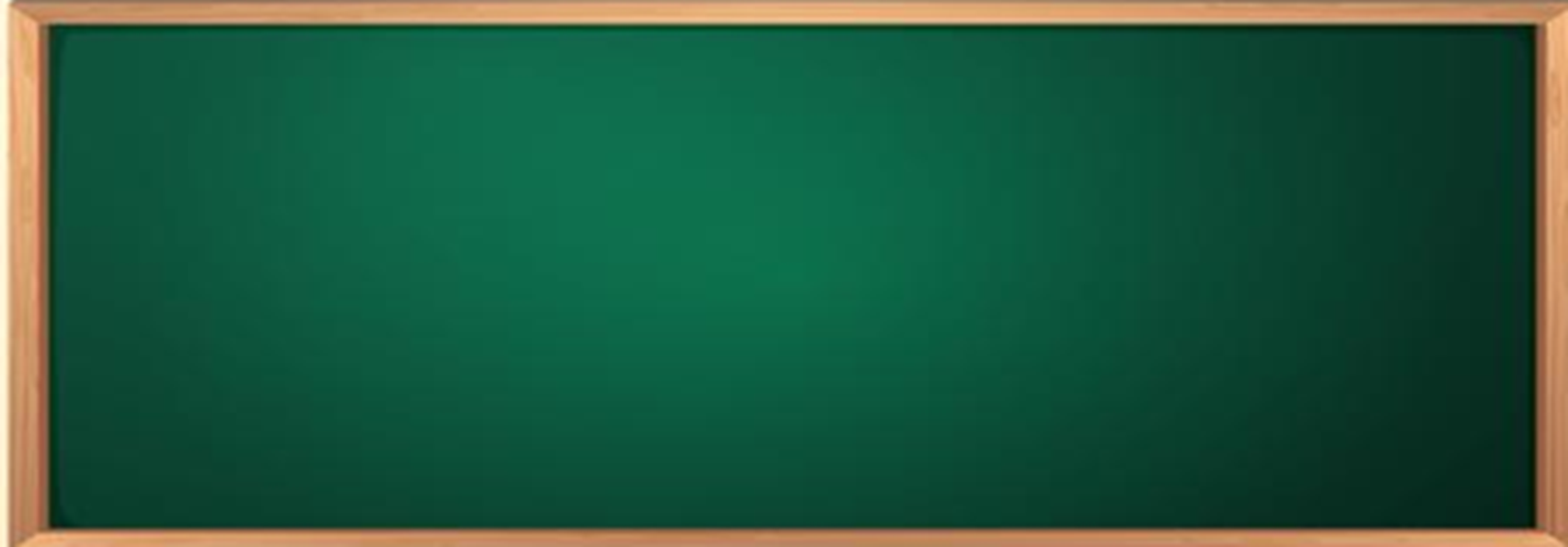 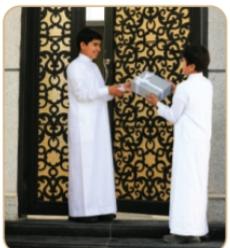 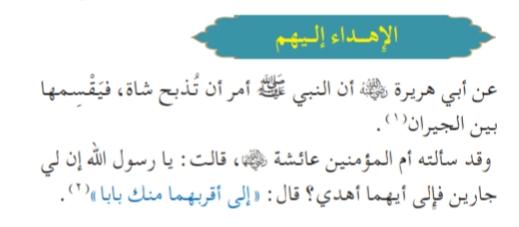 اضربي مثالا من واقعك على اهدائك لجيرانك؟ وما هو أثر تلك الهدية على نفوسهم؟
مثل إهدائهم في المناسبات وفي الأعياد وعند زيارة مريضهم والهدية
 تترك أثراً جميلا في نفوسهم وتدخل البهجة والسعادة على قلوبهم.
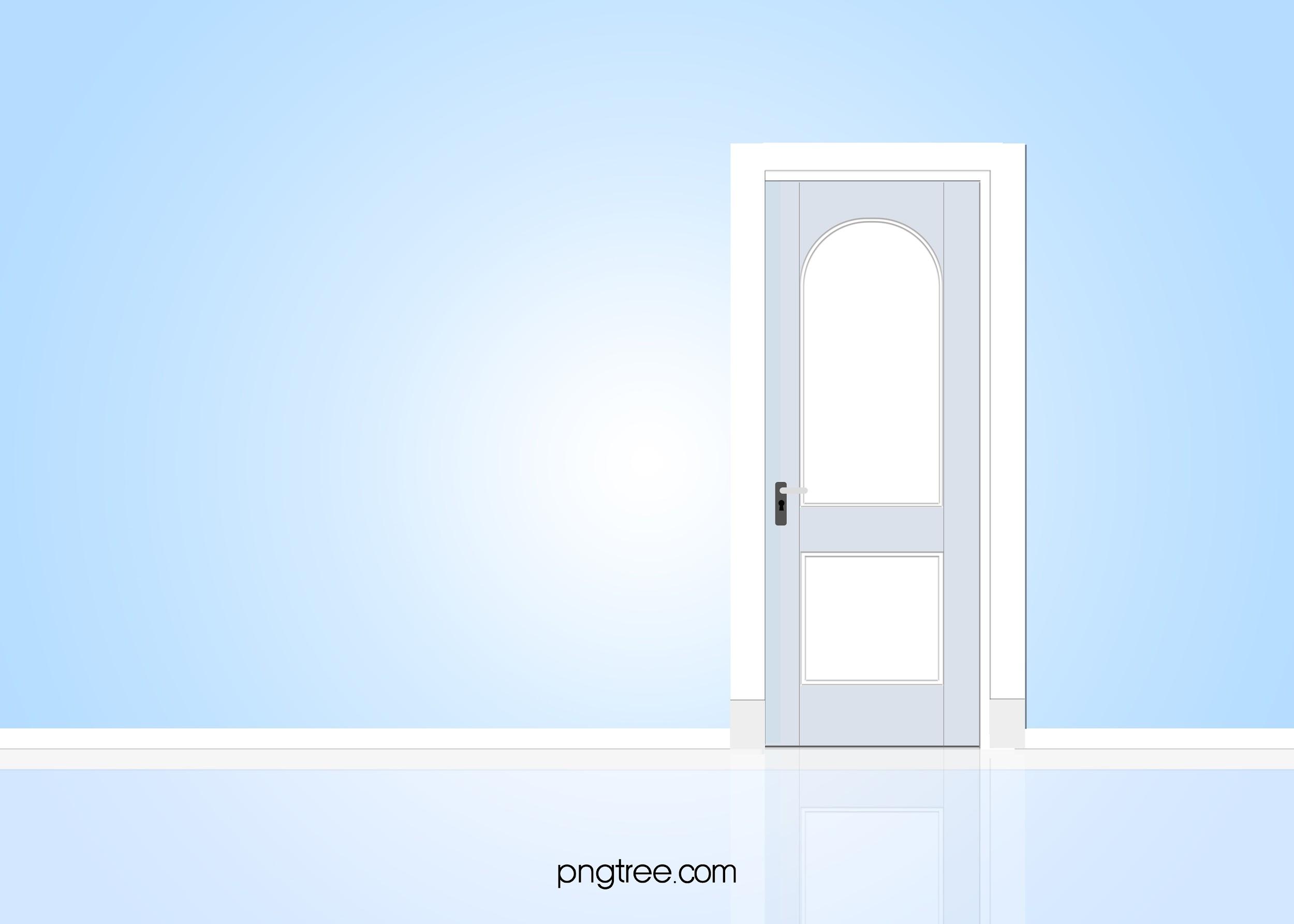 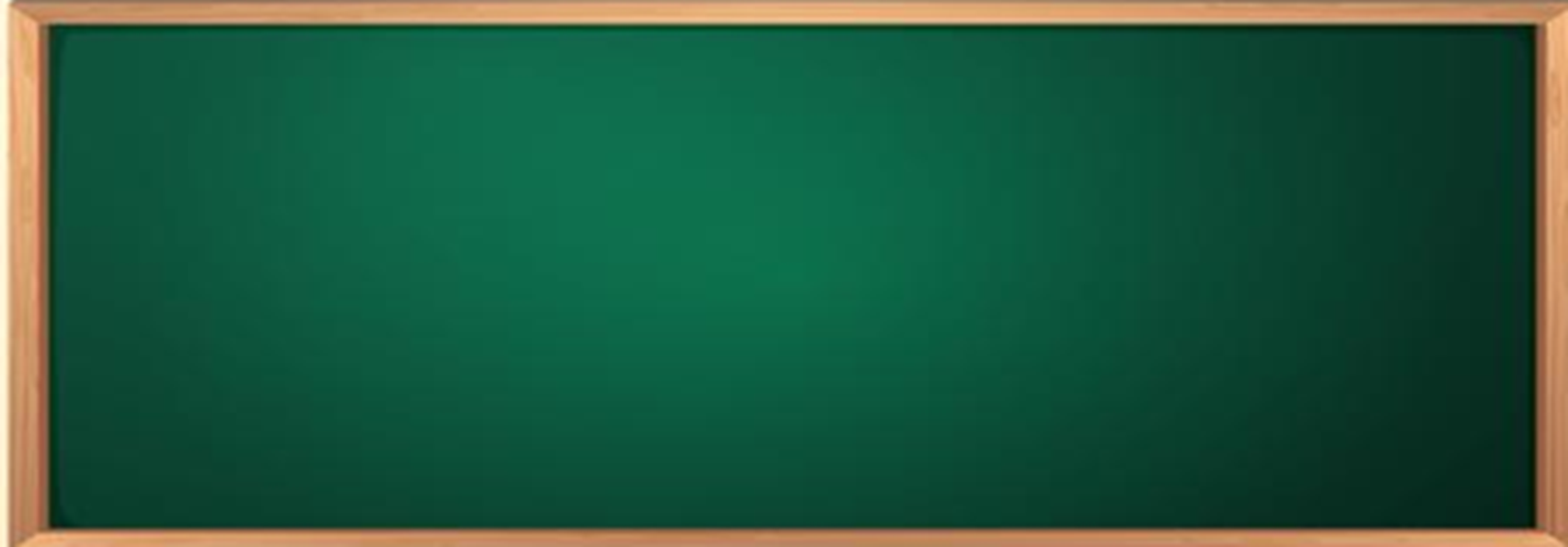 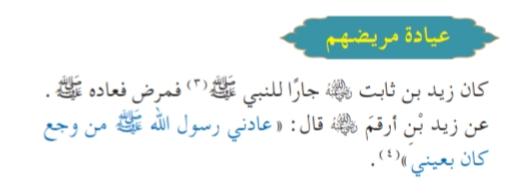 علمت أن جارتك مريضة فقمتِ بزيارتها ما هو الأثر الإيجابي لزيارتك؟
زيارة المريض لها أثر إيجابي على نفسه حيث أنها تساعده على تجاوز
 أزمته وعلى زيادة الصبر وحسن الظن بالله والتفاؤل بالشفاء.
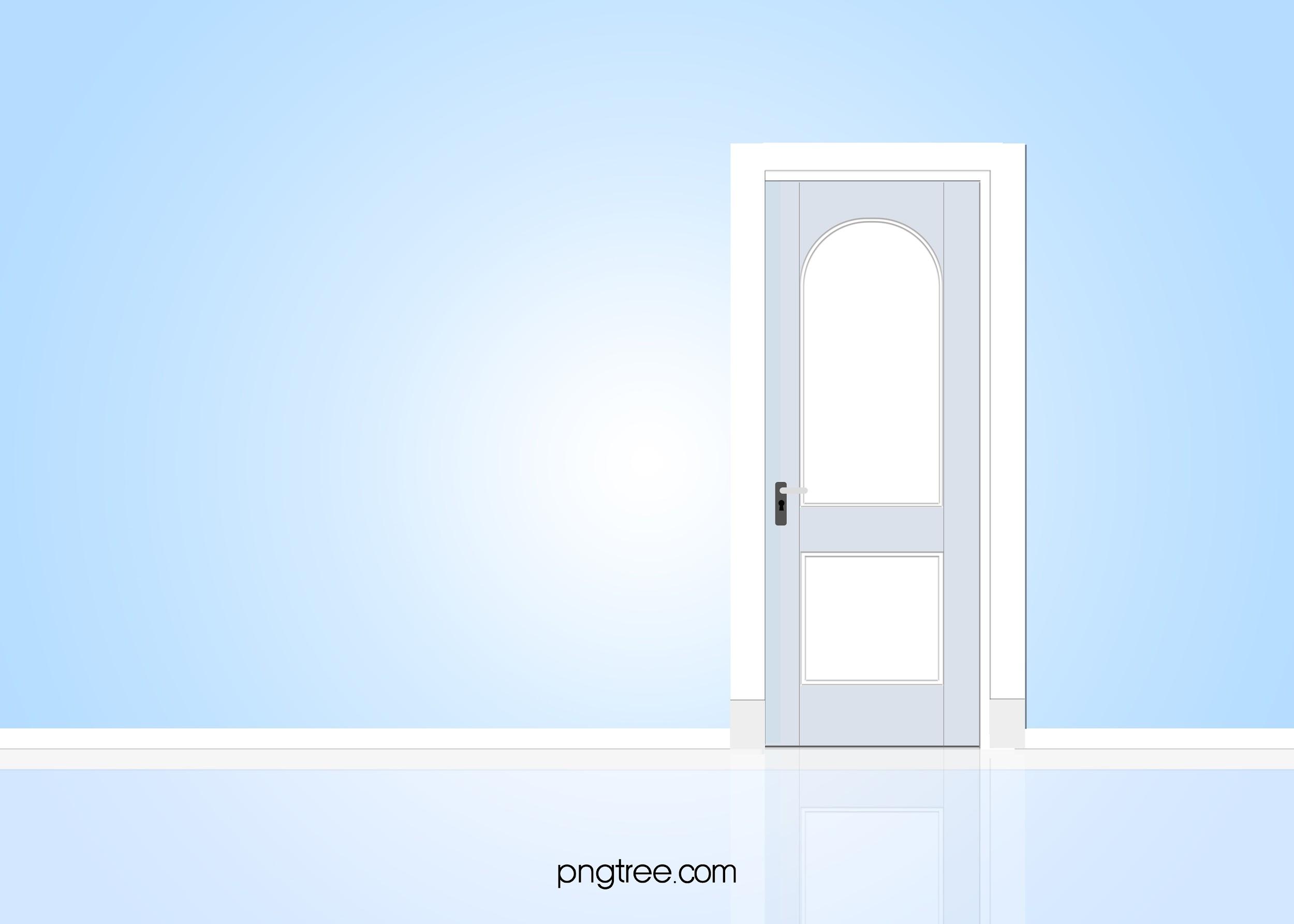 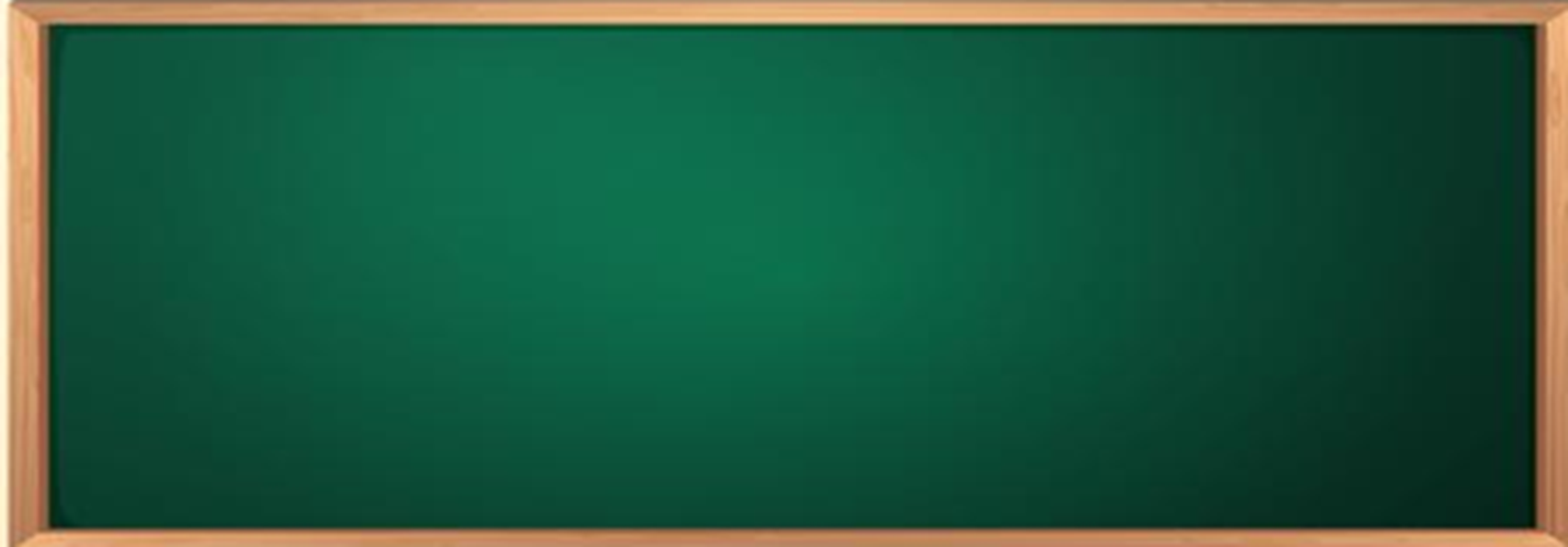 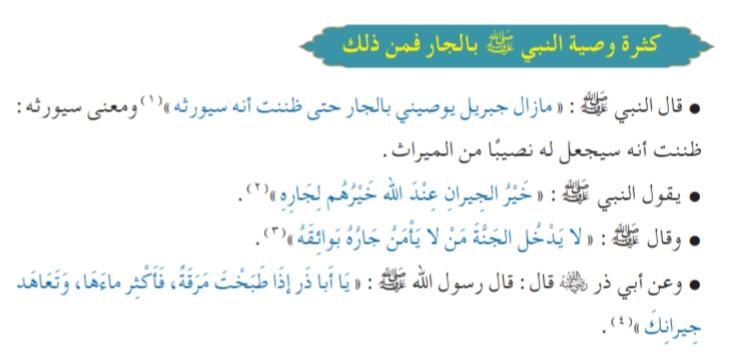 الوصية بالجار وردت أيضا في القرآن الكريم  بالرجوع إلى برنامج 
الباحث القرآني             استنبطي الآية التي أوصت بالجار.
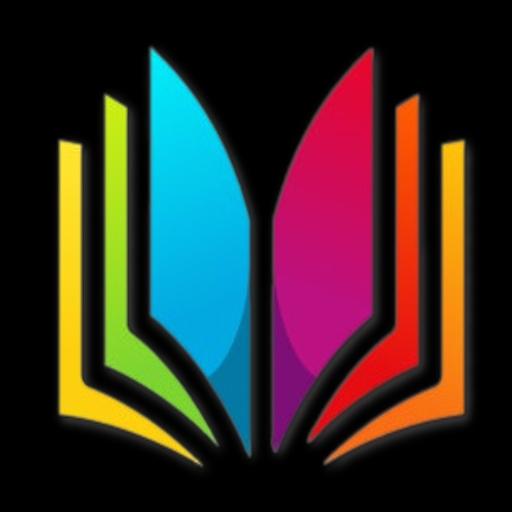 https://tafsir.app
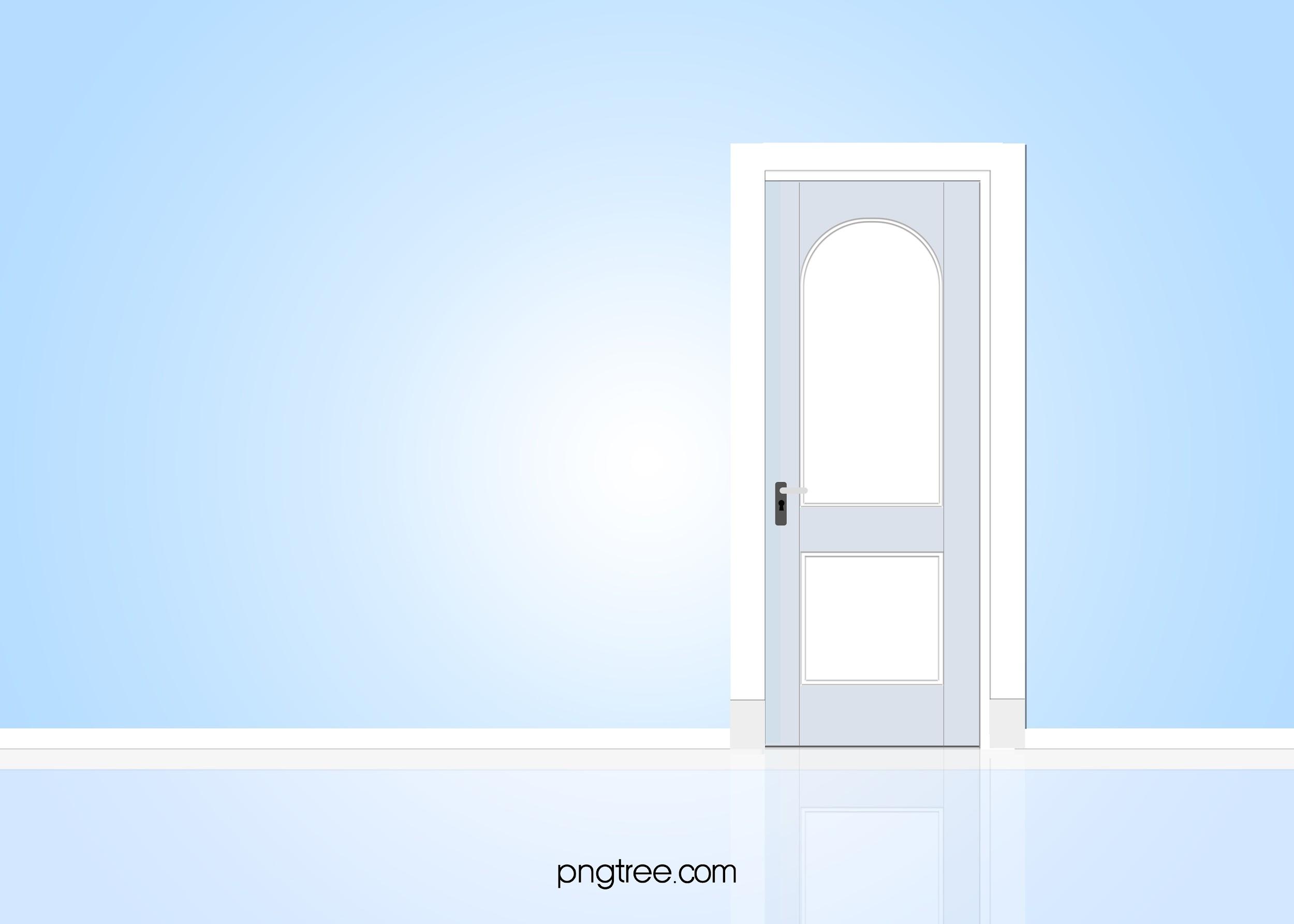 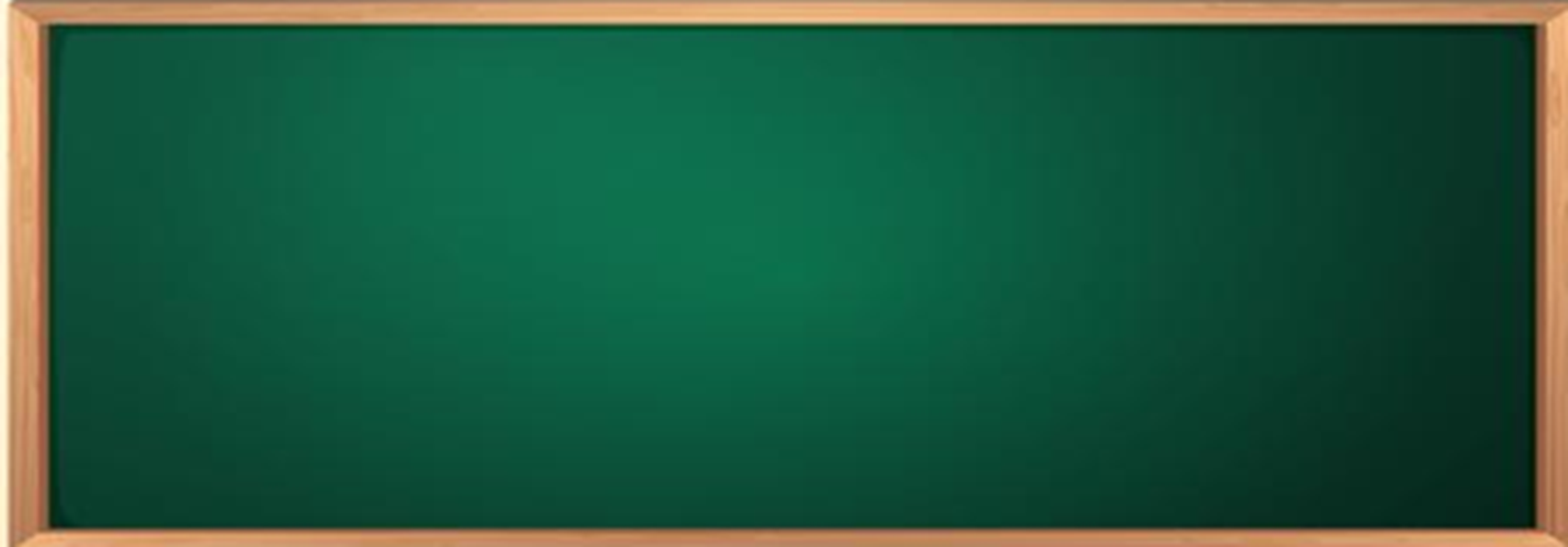 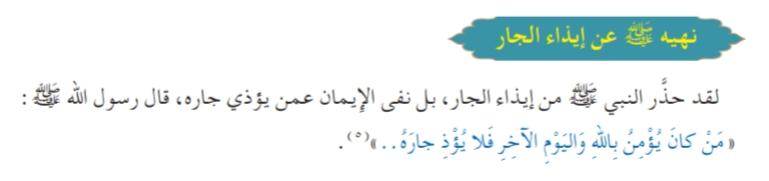 طالبتي النجيبة  شاهدي المقطع التالي ثم وضحي حكم أذية الجار؟
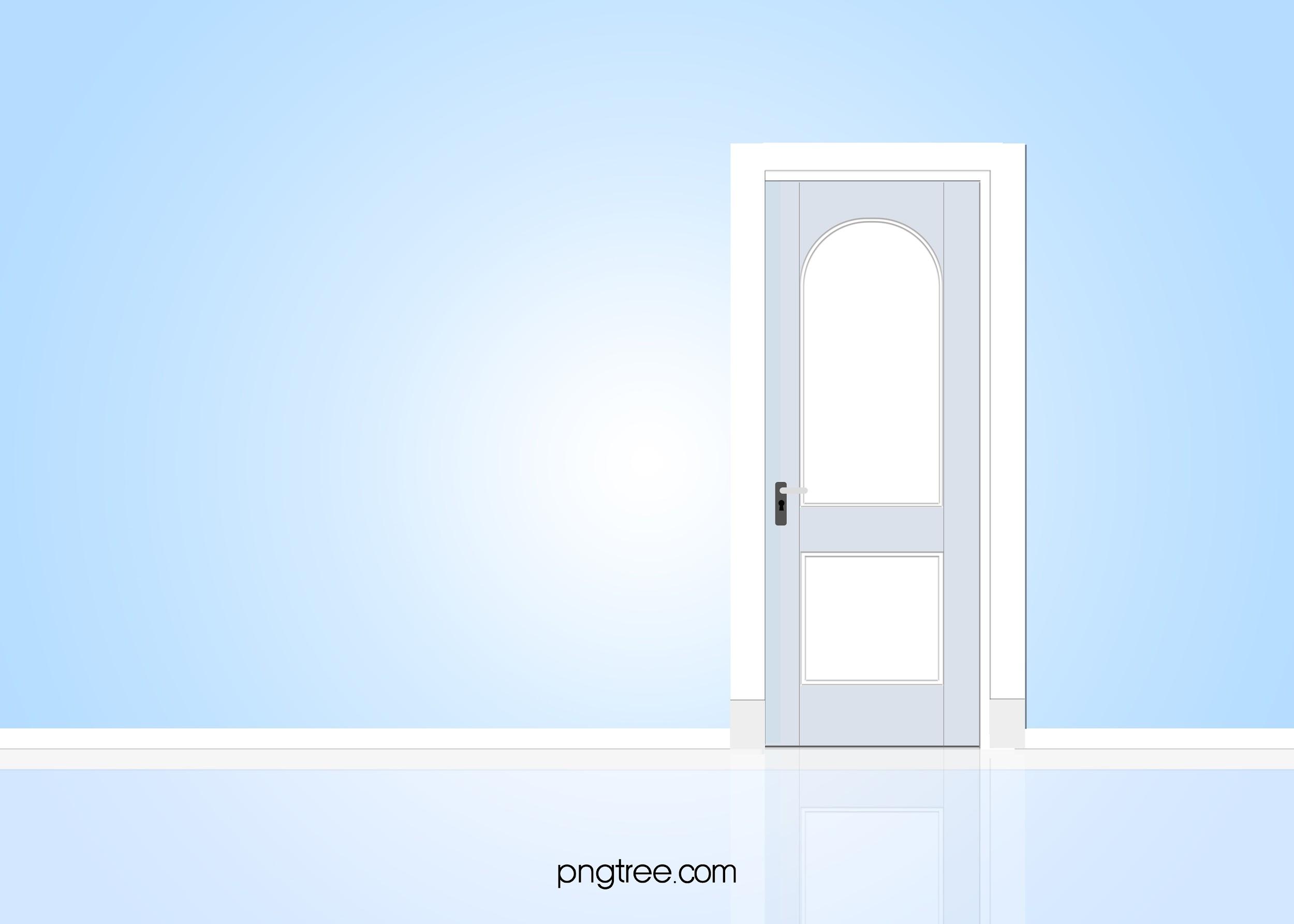 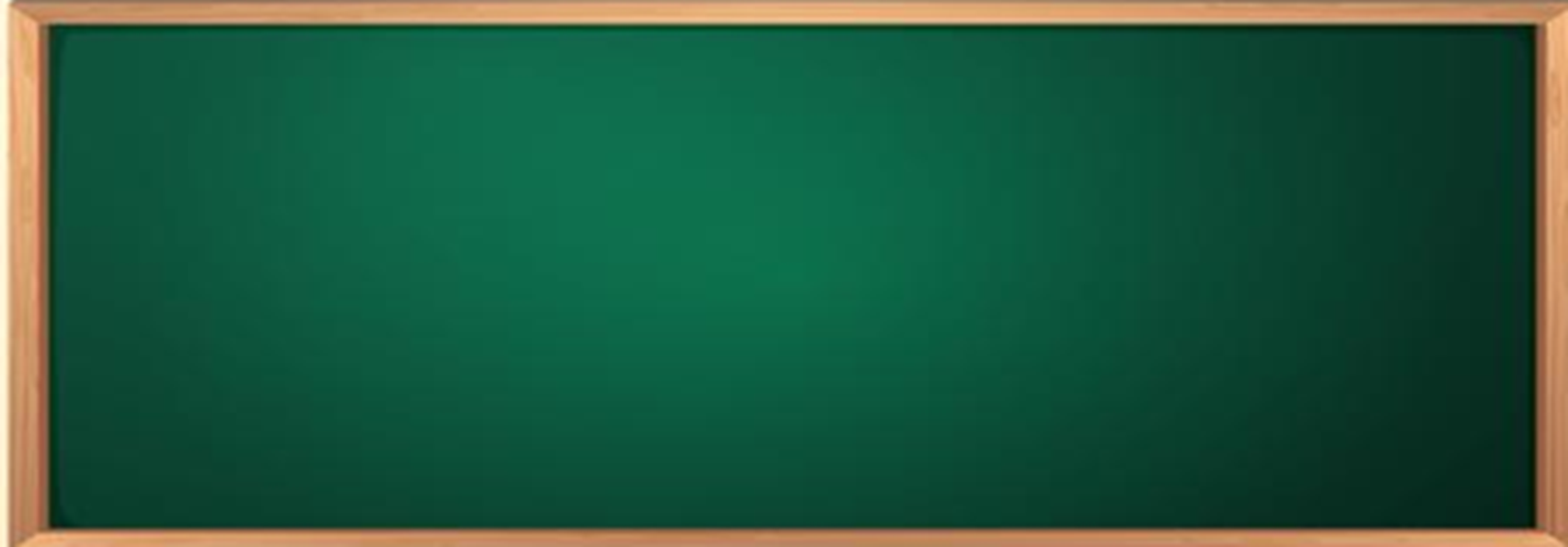 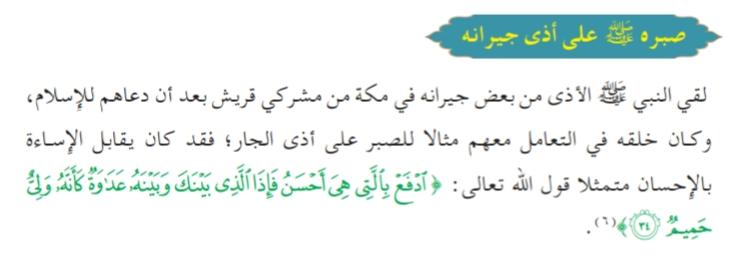 مثلي لبعض التصرفات الخاطئة لجيران اليوم، وما هو واجبك
كمسلمة تجاه تلك التصرفات؟
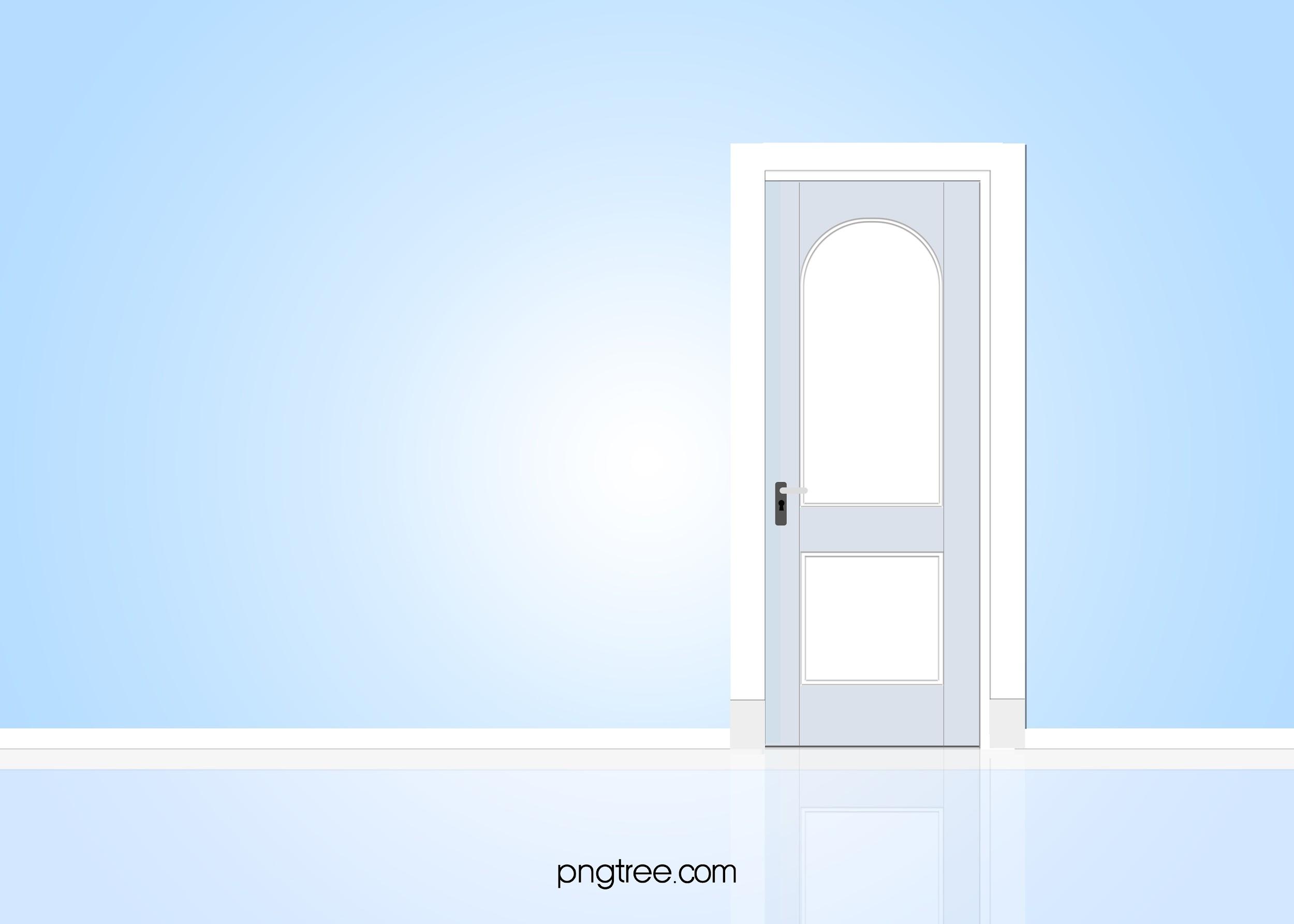 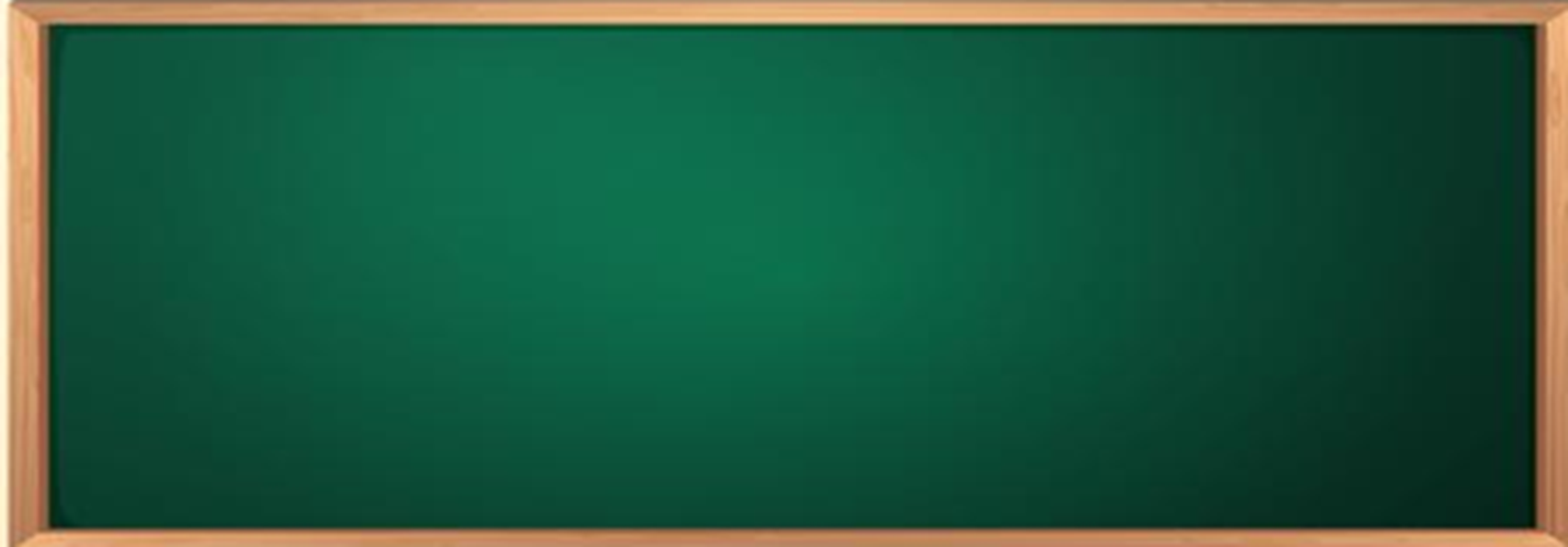 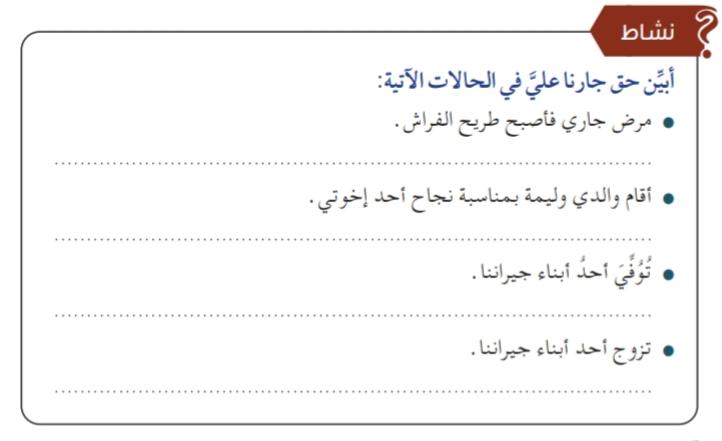 أزوره وأخفف عنه.
أدعو جيراني لتلك الوليمة.
أشاركه أحزانه.
أشاركه أفراحه.
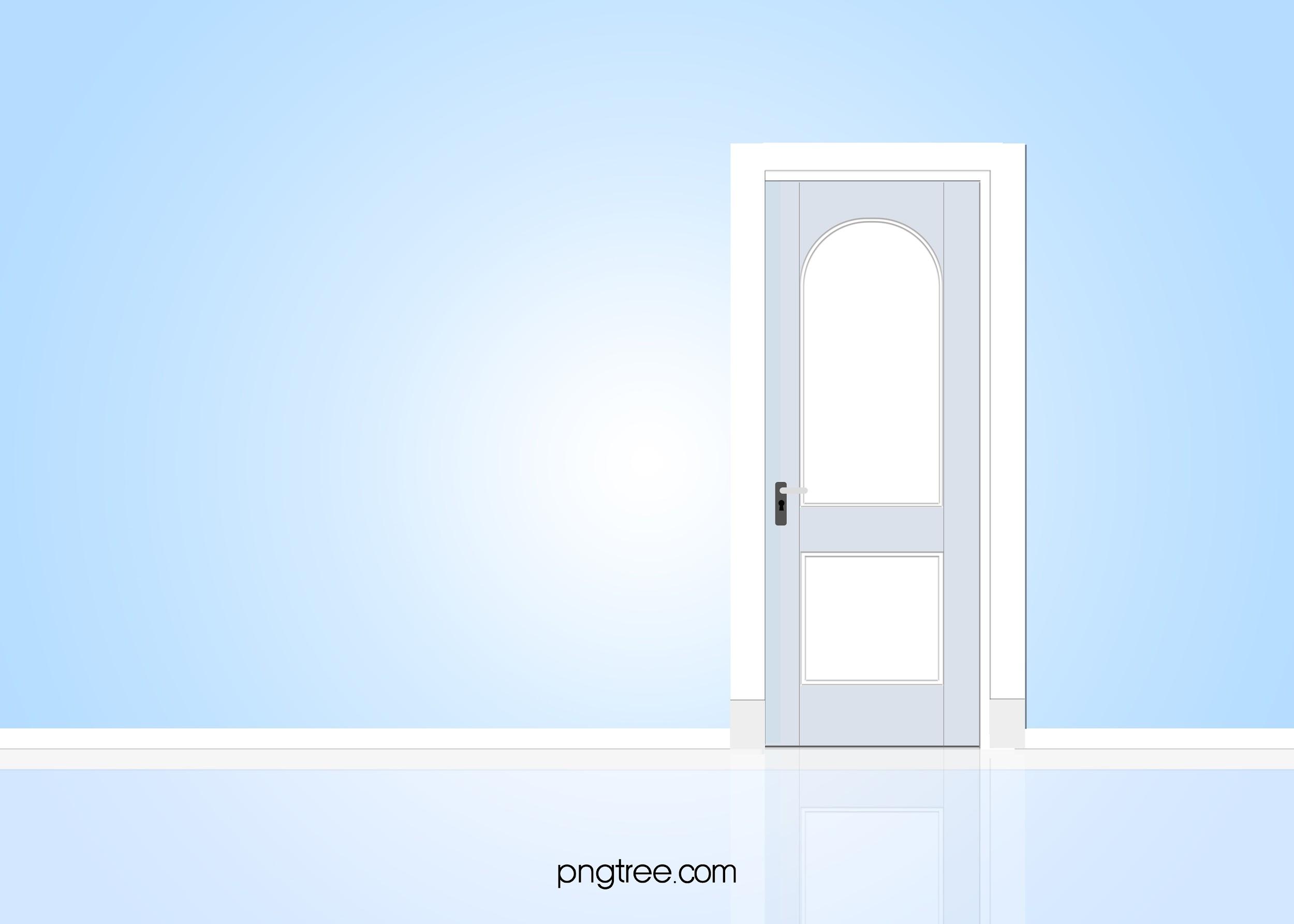 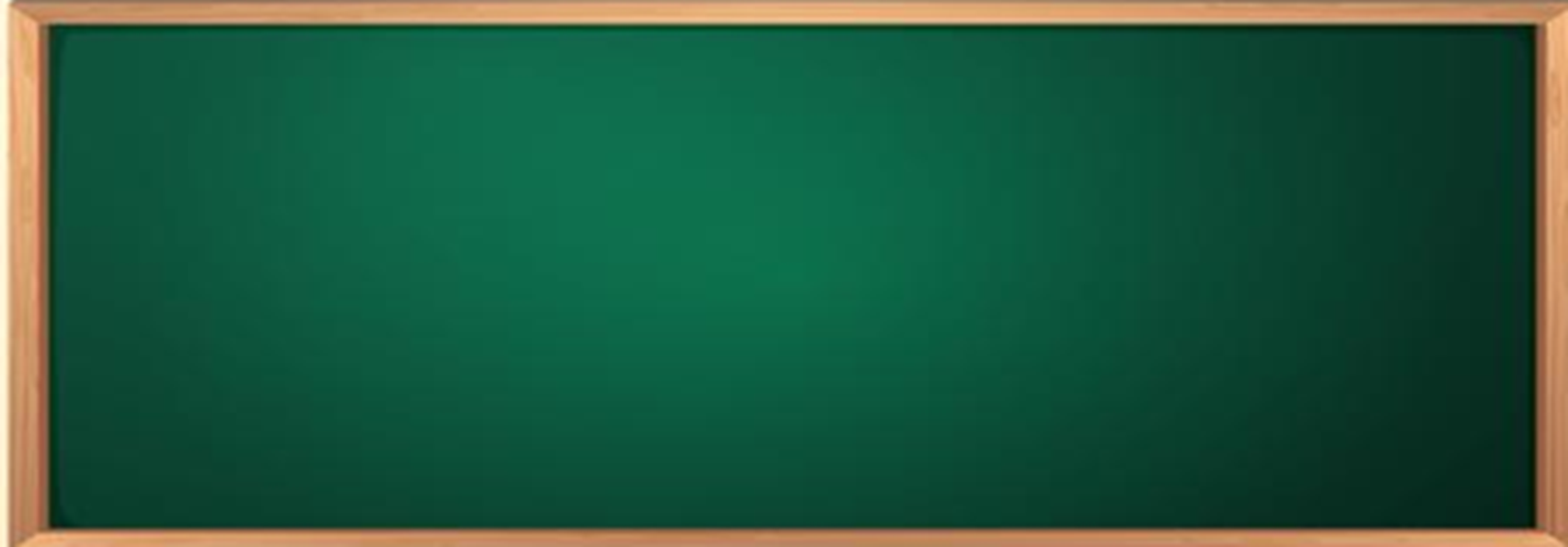 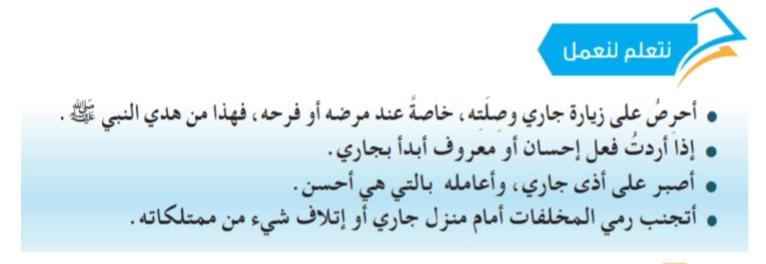 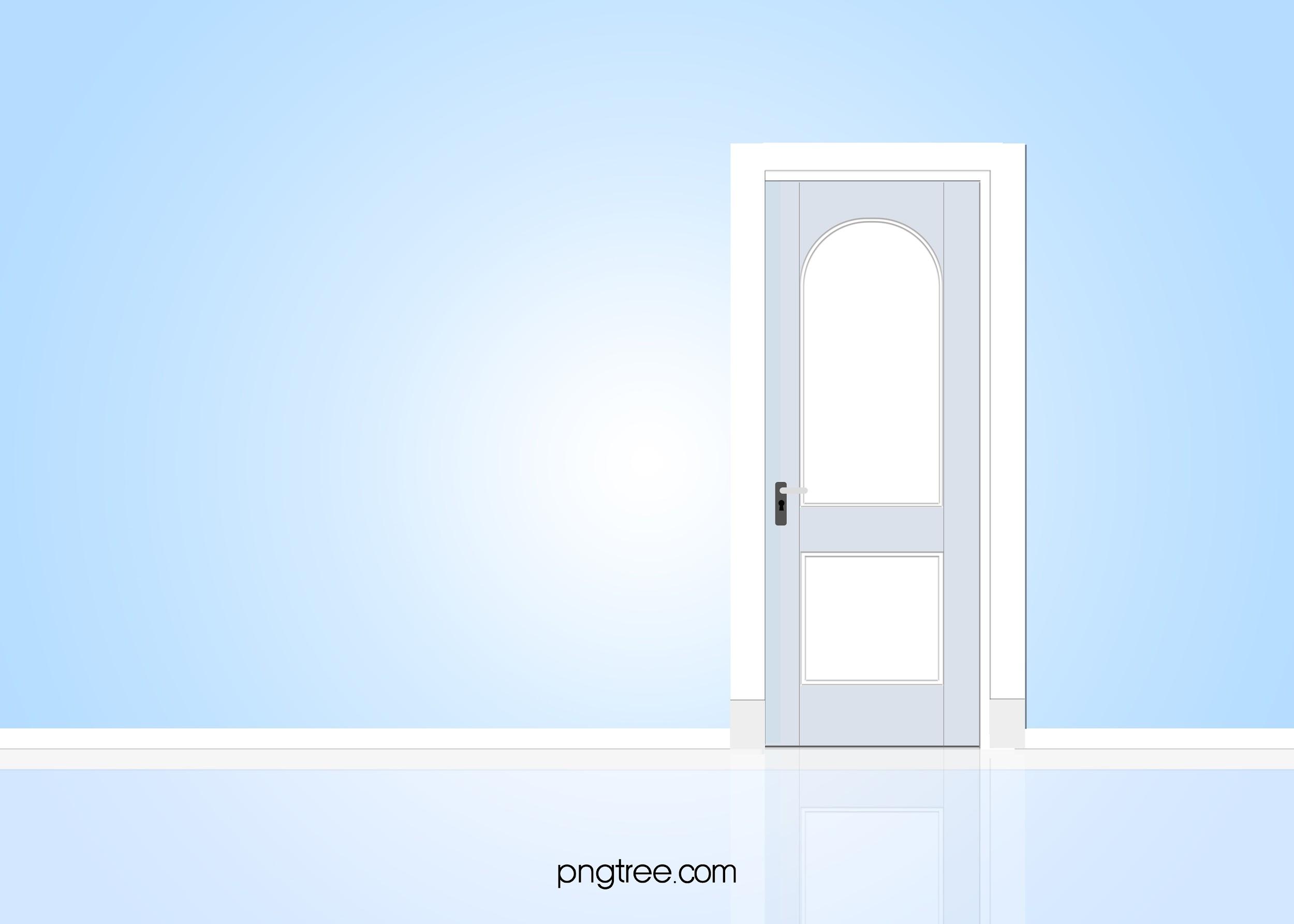 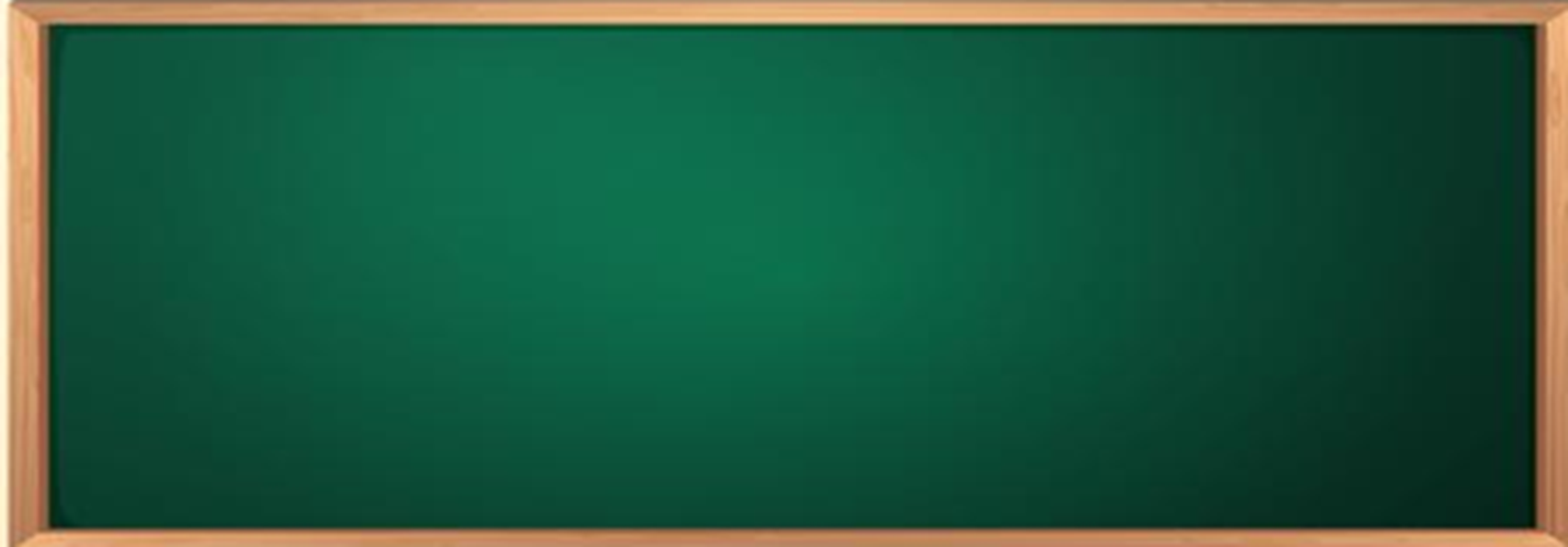 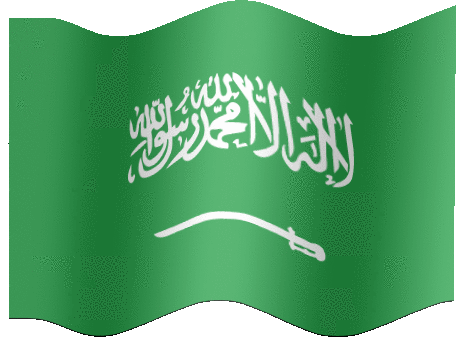 للمملكة العربية السعودية أيادي بيضاء امتدت لتساعد الدول المجاورة لها في أي أزمة تمر بها تلك الدول تمسح دموع اليتامى والأرامل وتواسي الفقراء والمساكين وترسل المساعدات الطبية وغيرها ظهر ذلك جليا في أزمة كورونا وغيرها من الأزمات فلا نملك لمملكتنا الحبيبة إلا الدعاء بالأمن والرخاء وأن يكفيها الله شر الأعداء.
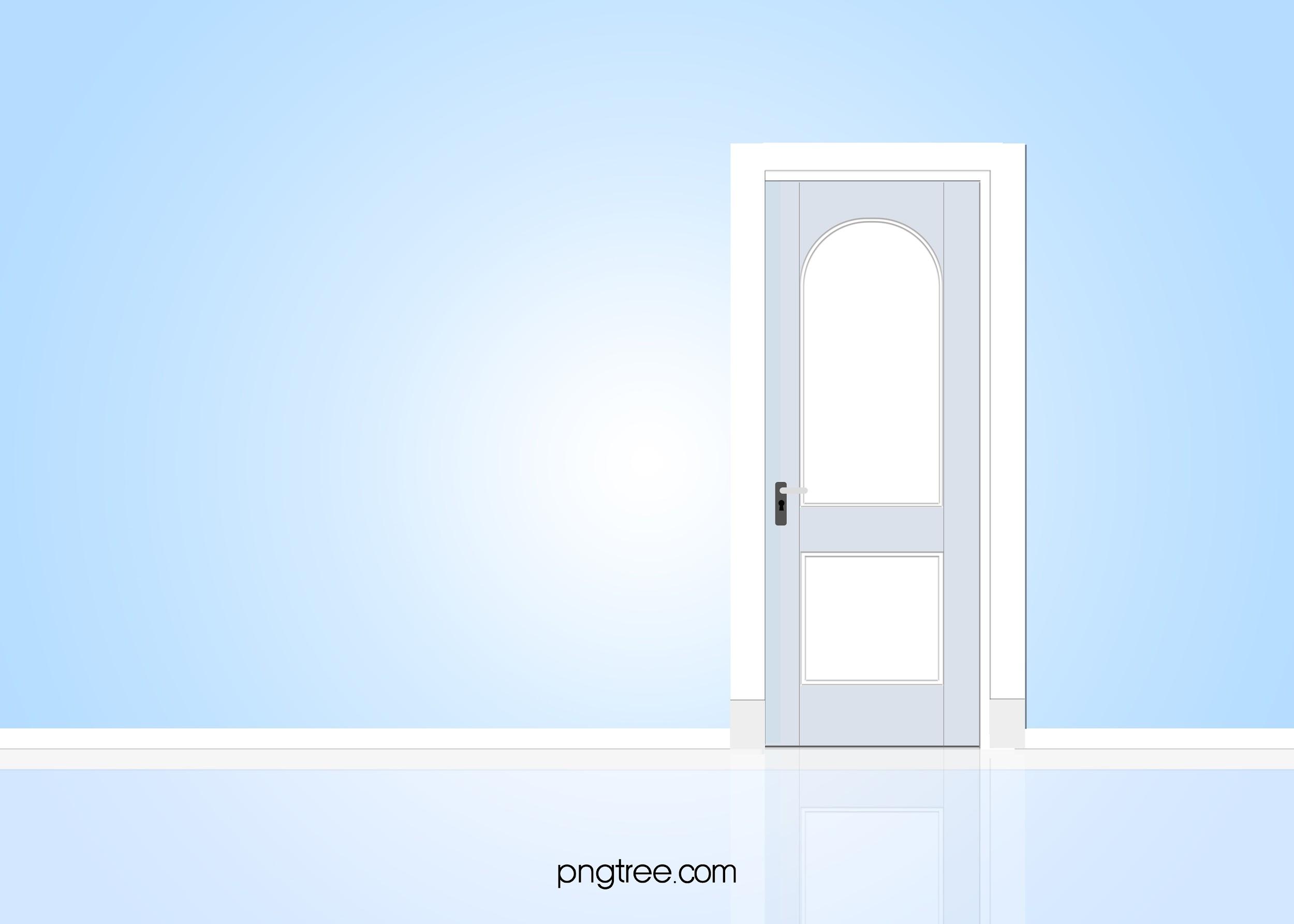 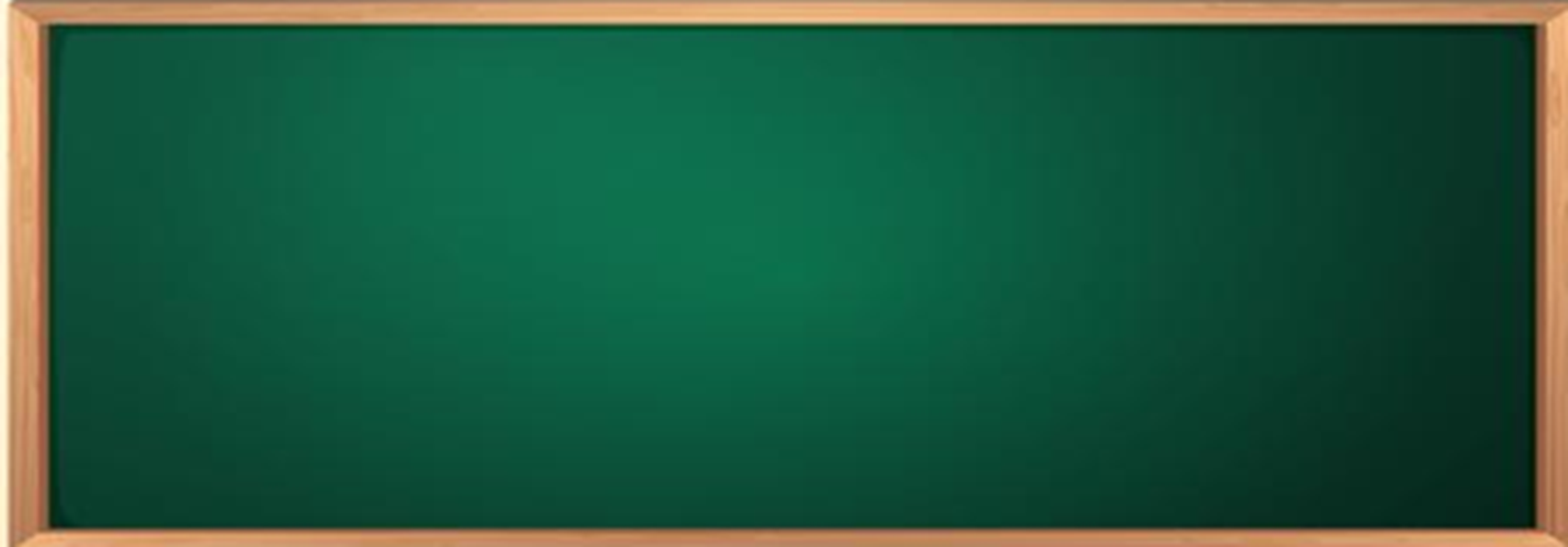 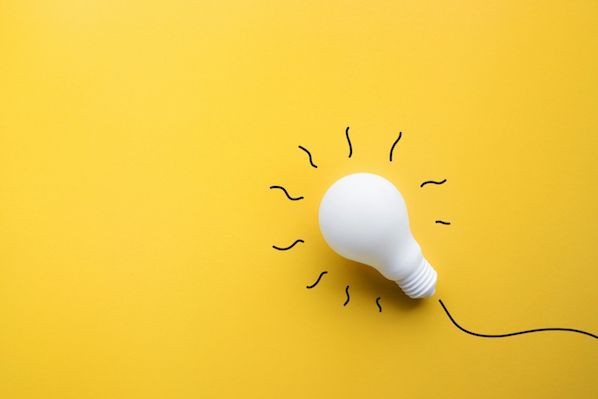 المهام الأدائية
مبدعتي قومي بتصميم خريطة مفاهيم لدرس اليوم لخصي فيها هدي النبي  مع جيرانه.
https://wheelofnames.com/ar/
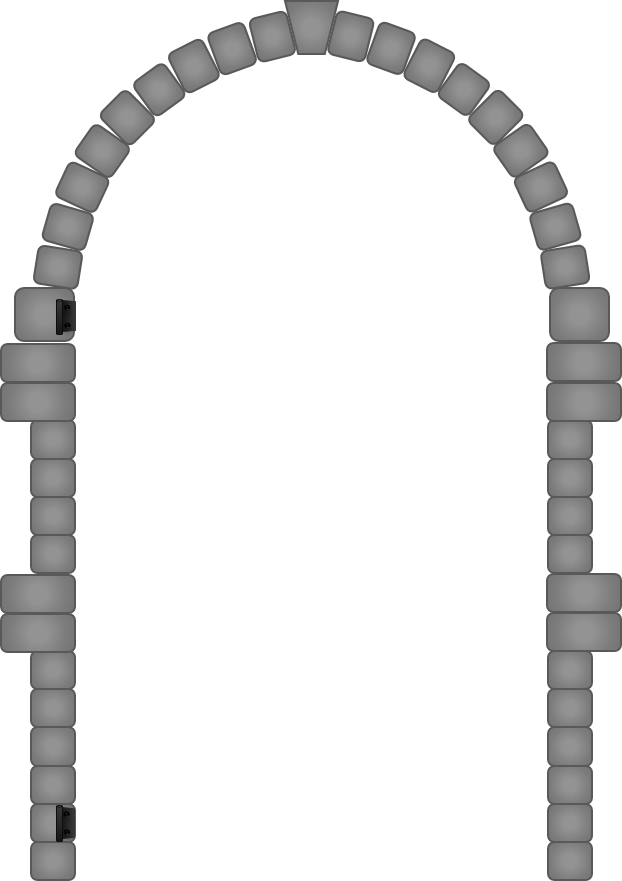 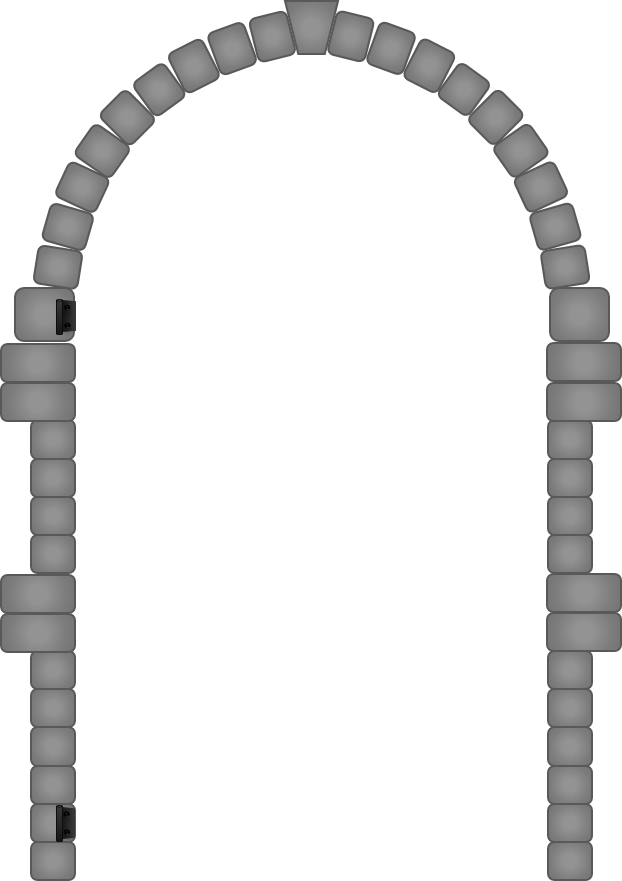 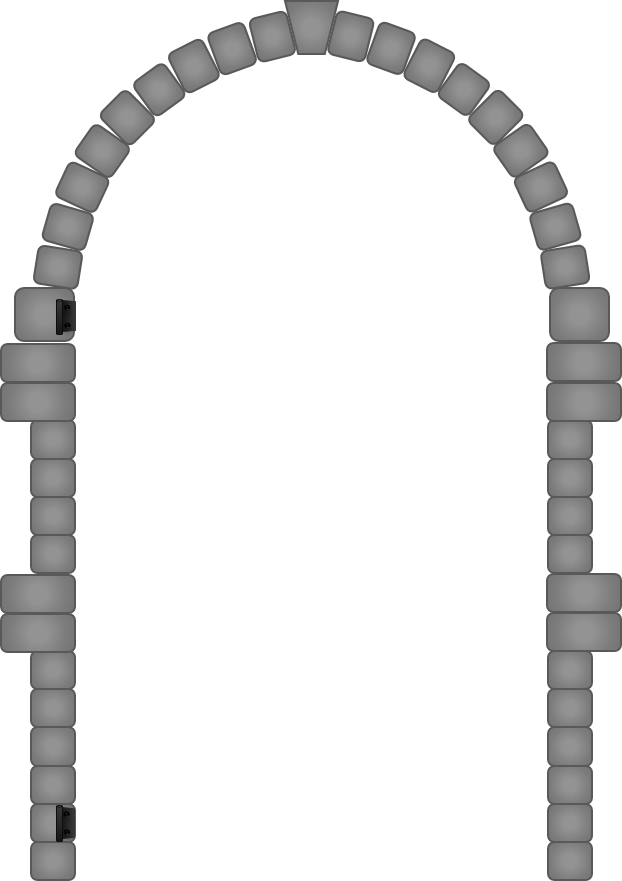 صواب أم خطأ:
أحسن إلى جيراني ، و أهدي إليهم.
صواب أم خطأ:
كان النبي صلى الله عليه و سلم يحسن إلى جيرانه و يتفقد أحوالهم.
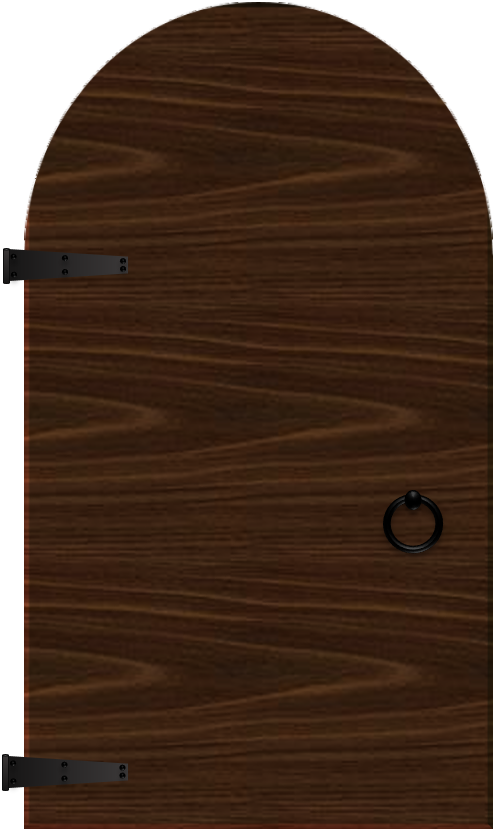 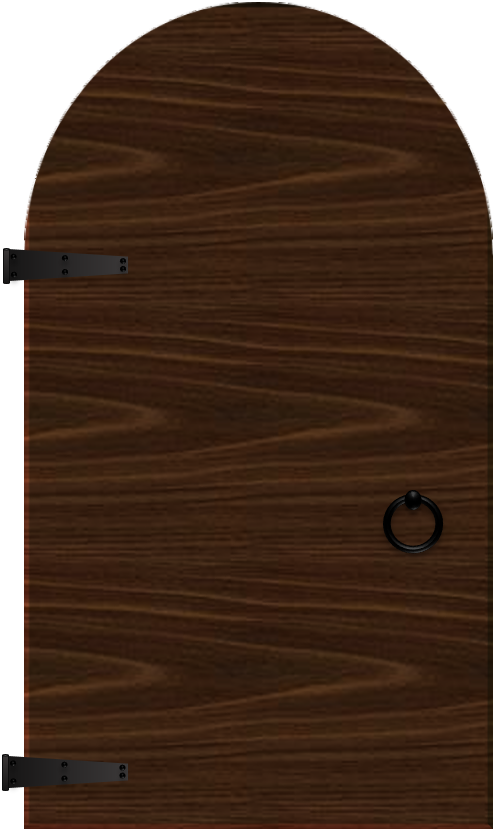 صواب أم خطأ:
من أمثلة الإساءه للجار رمي المخلفات أمام باب منزله. "
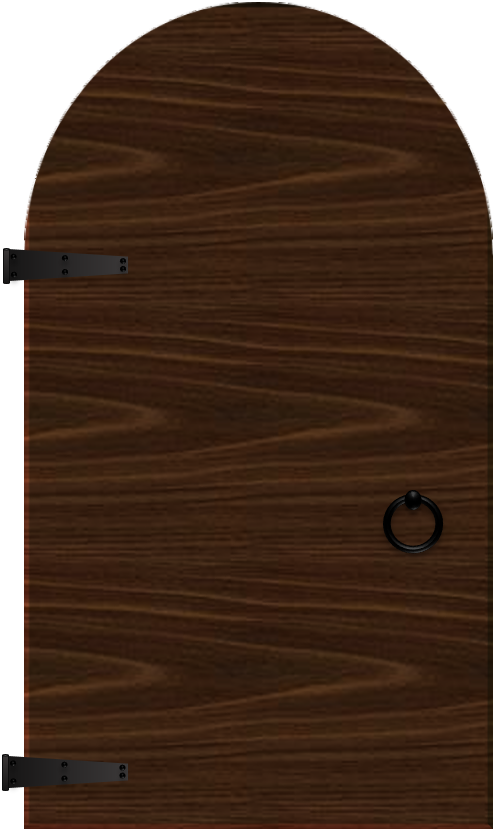 ١
٣
٢
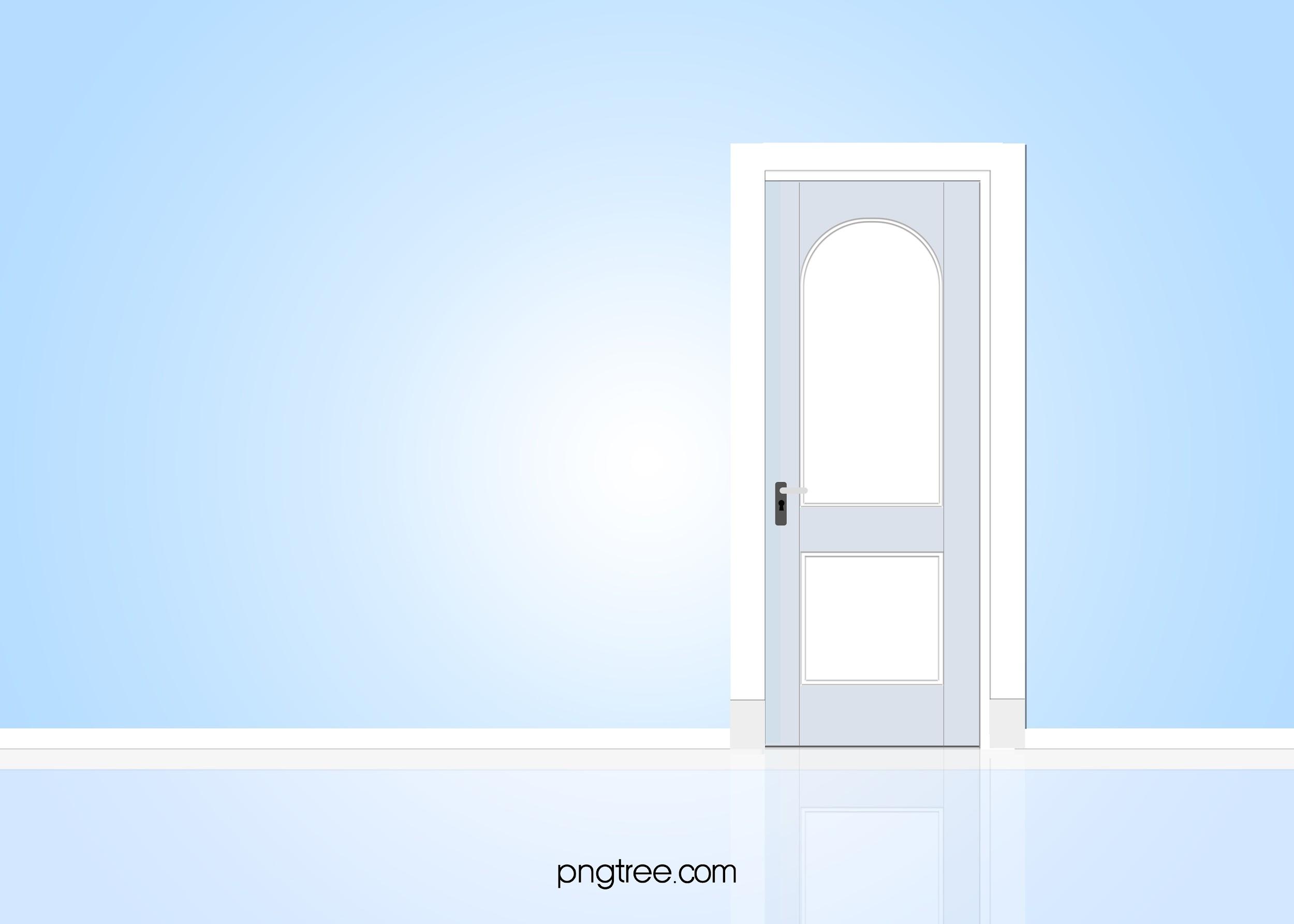 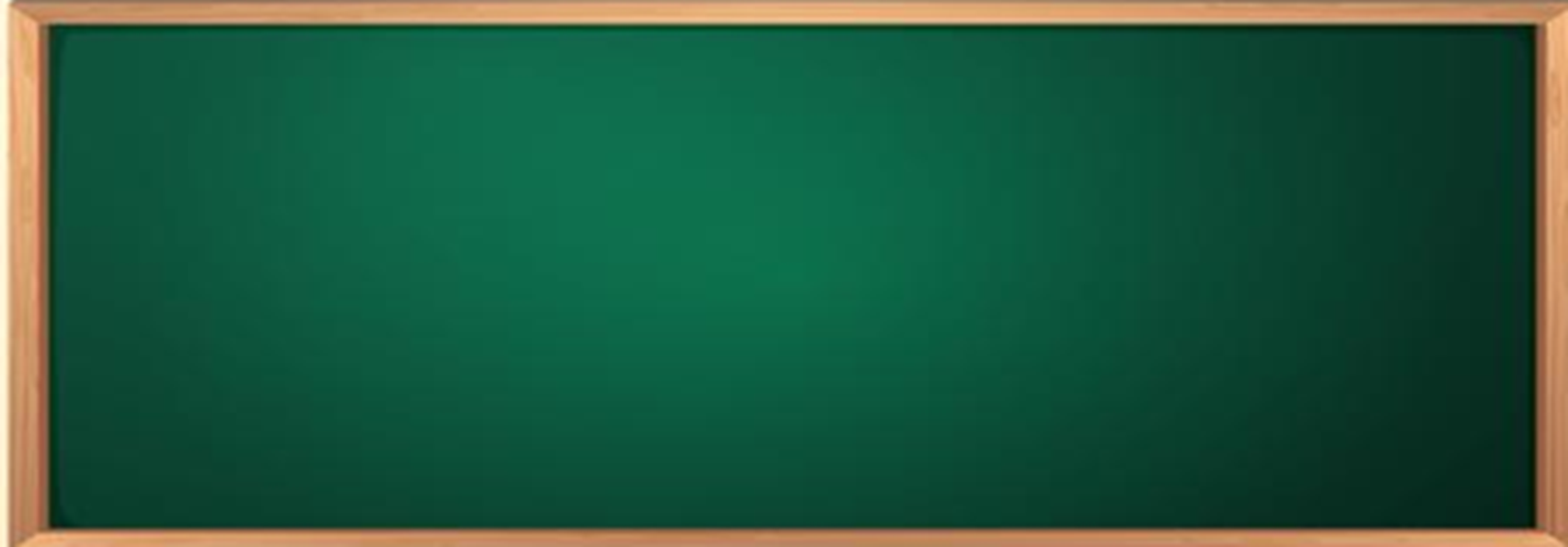 الواجب المنزلي:
حل أسئلة التقويم ص٨٤ 
+
 واجب منصة
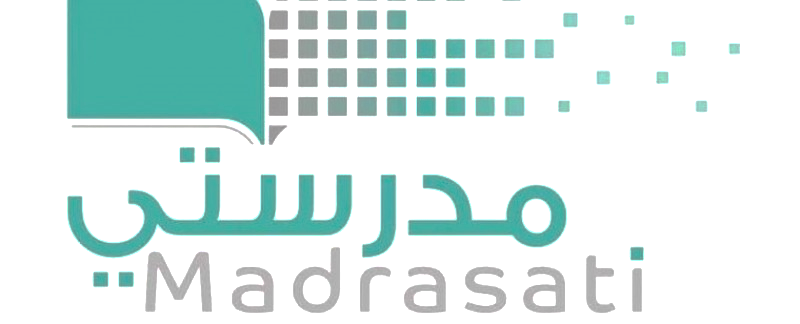